Powering the Solar Car
William Shih, Deputy Race Director
1
Powering the solar car
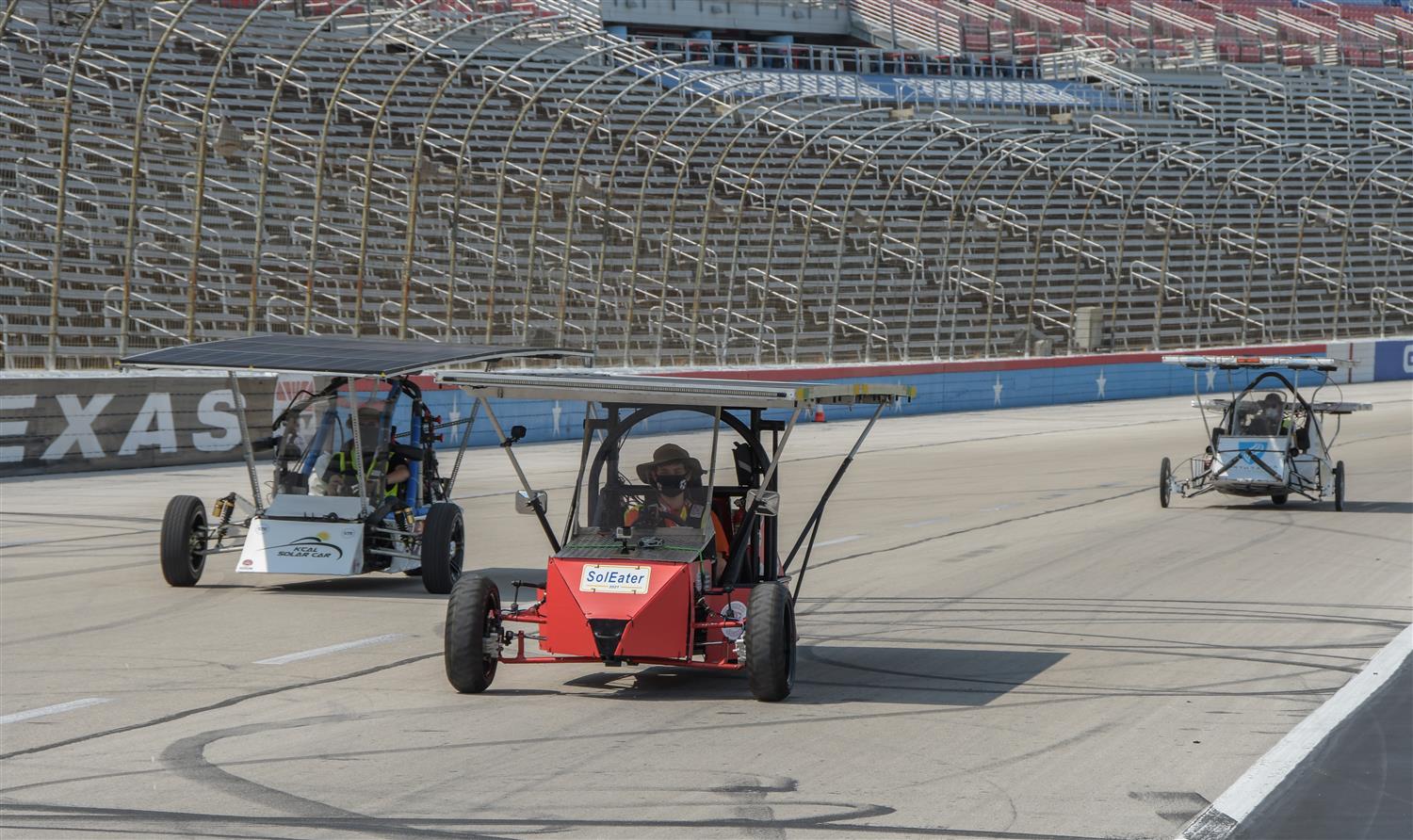 How do you get the car moving?
Photovoltaic array choices
Power trackers
Electric motors and controllers
Powering the solar car
Solar Arrays
Maximum Point Power Trackers (MPPT)
Batteries
Electric Motors
Gearing
The Electrical System
Everything Else Electrical
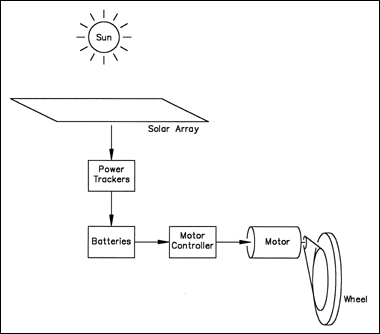 Substrate and Support Frame
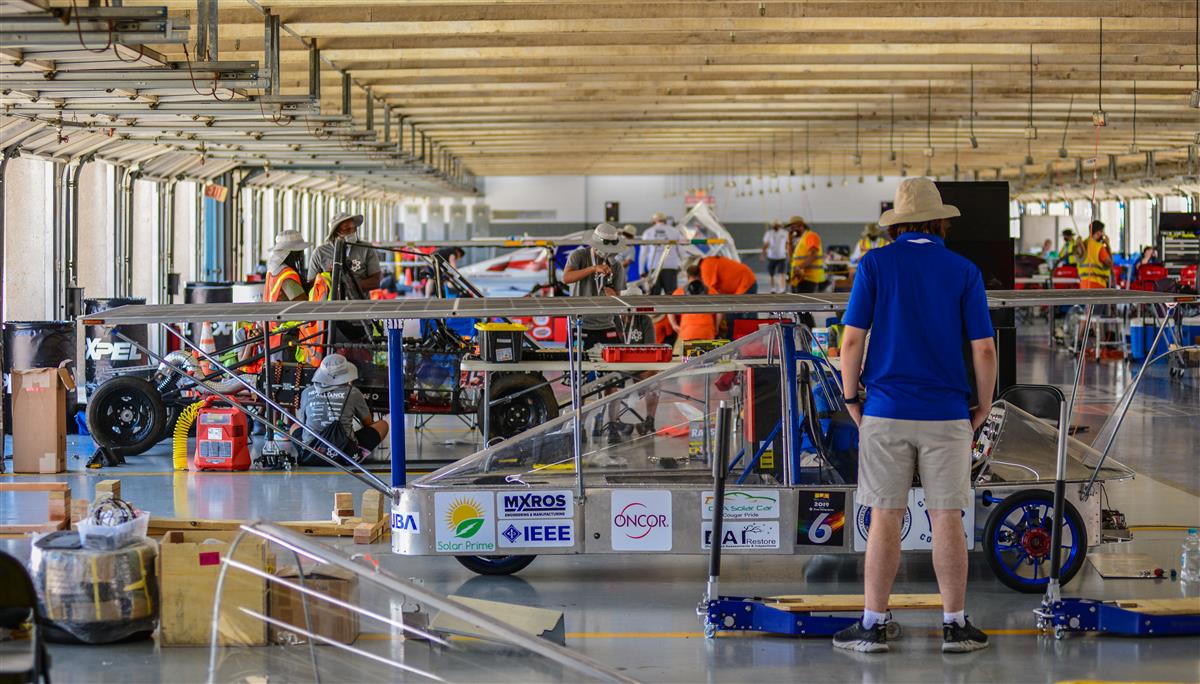 Varies Depending on the Type of Array
Main Considerations
Rigidity
Cooling
Weight
Conductivity
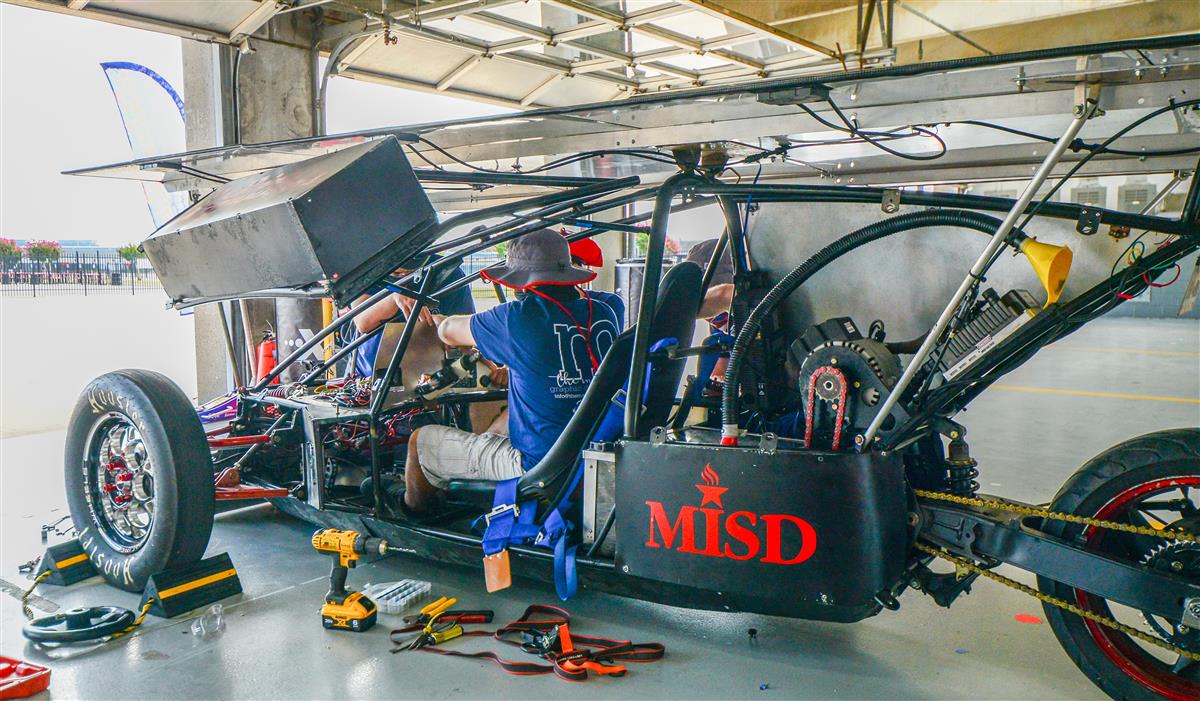 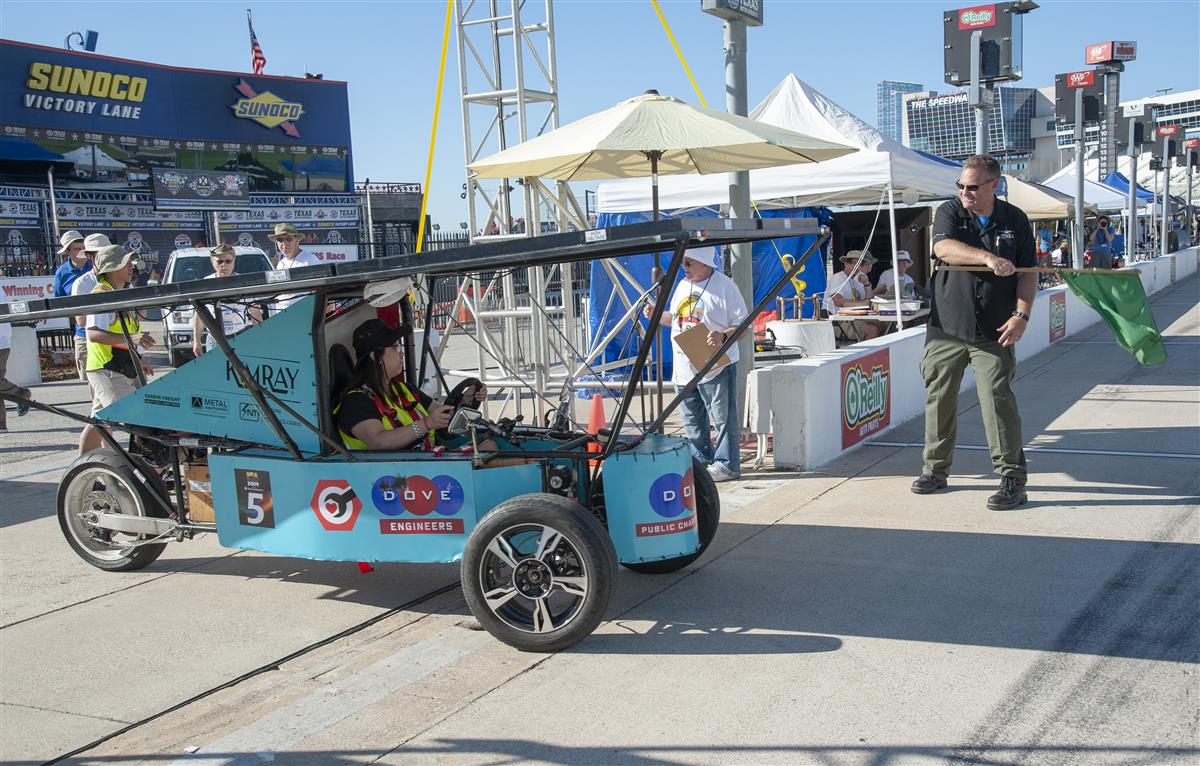 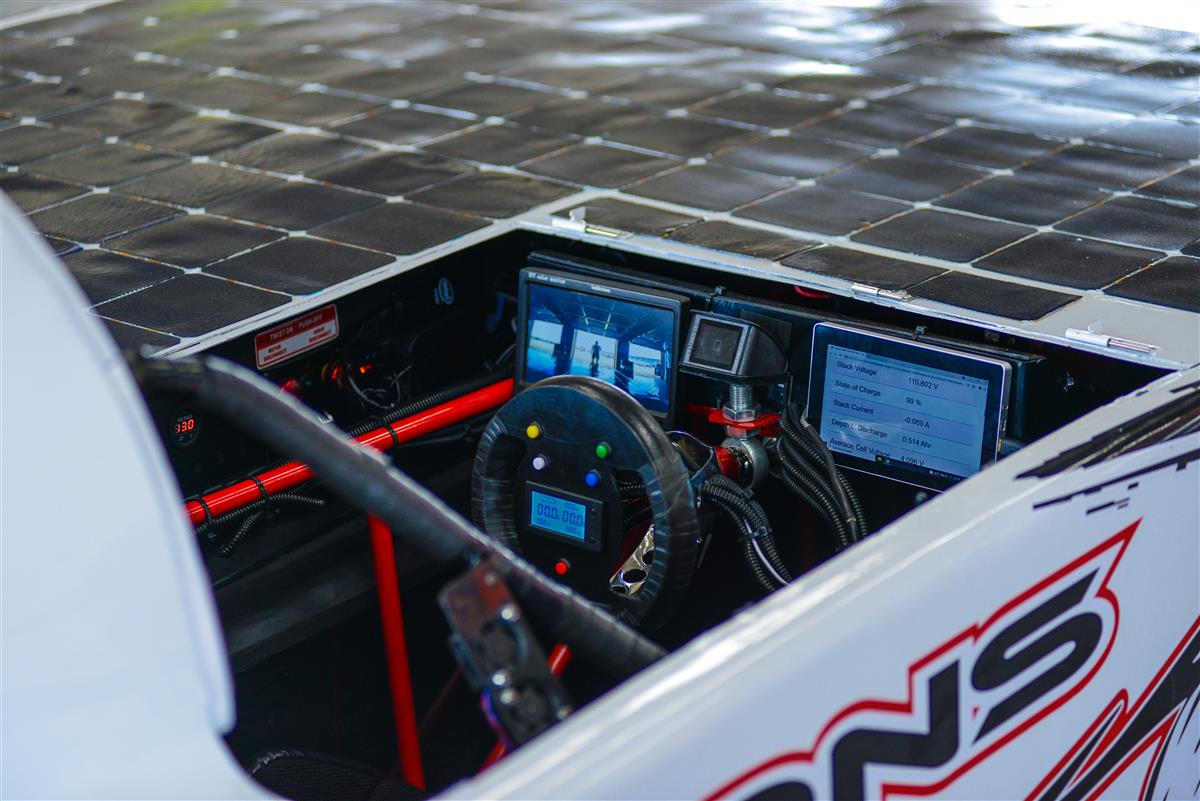 Shape of Array
Flat Solar Arrays
Easier to execute
Angle to sun less of a concern
Wing over body vs Canopy Above Array
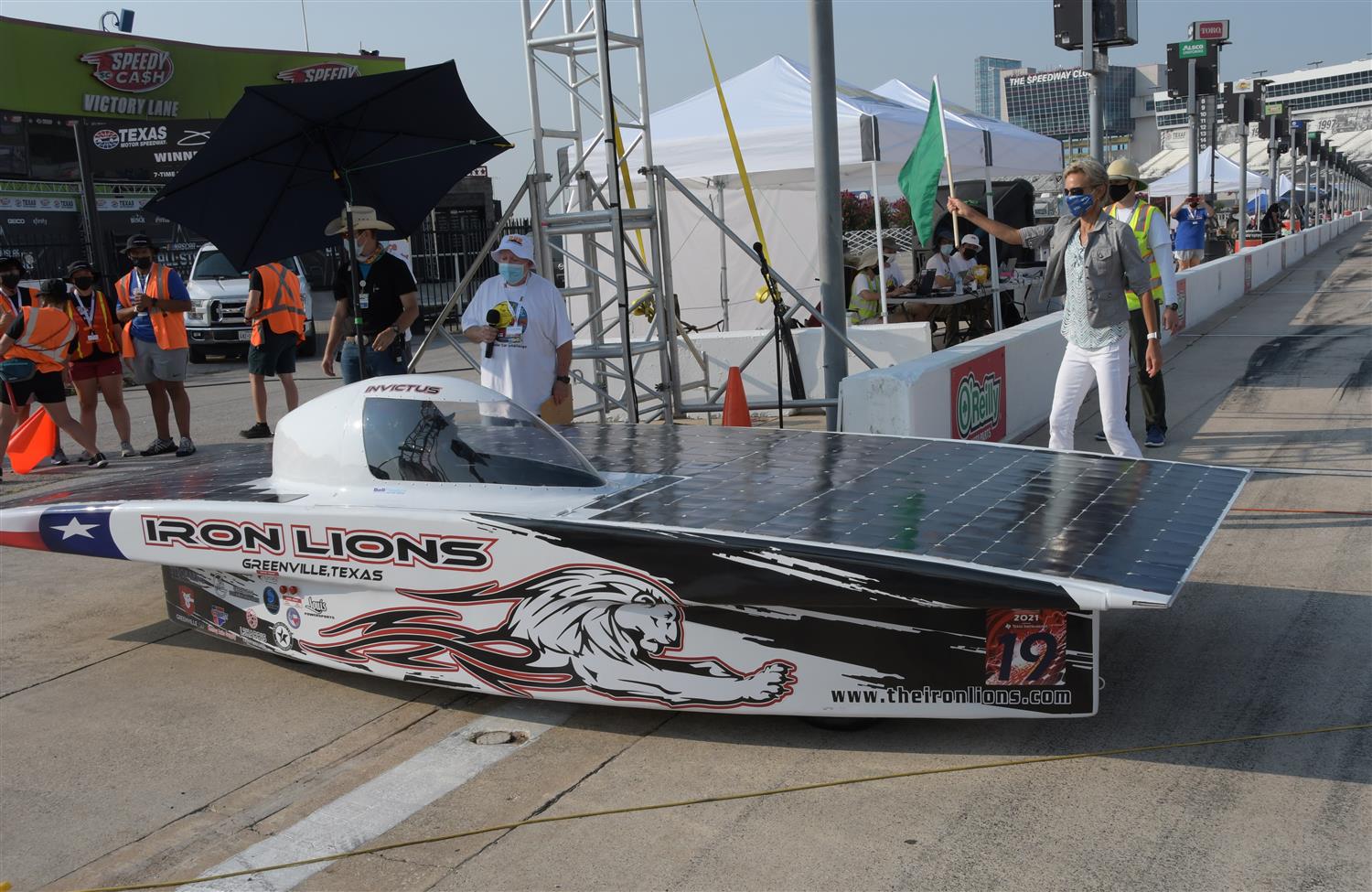 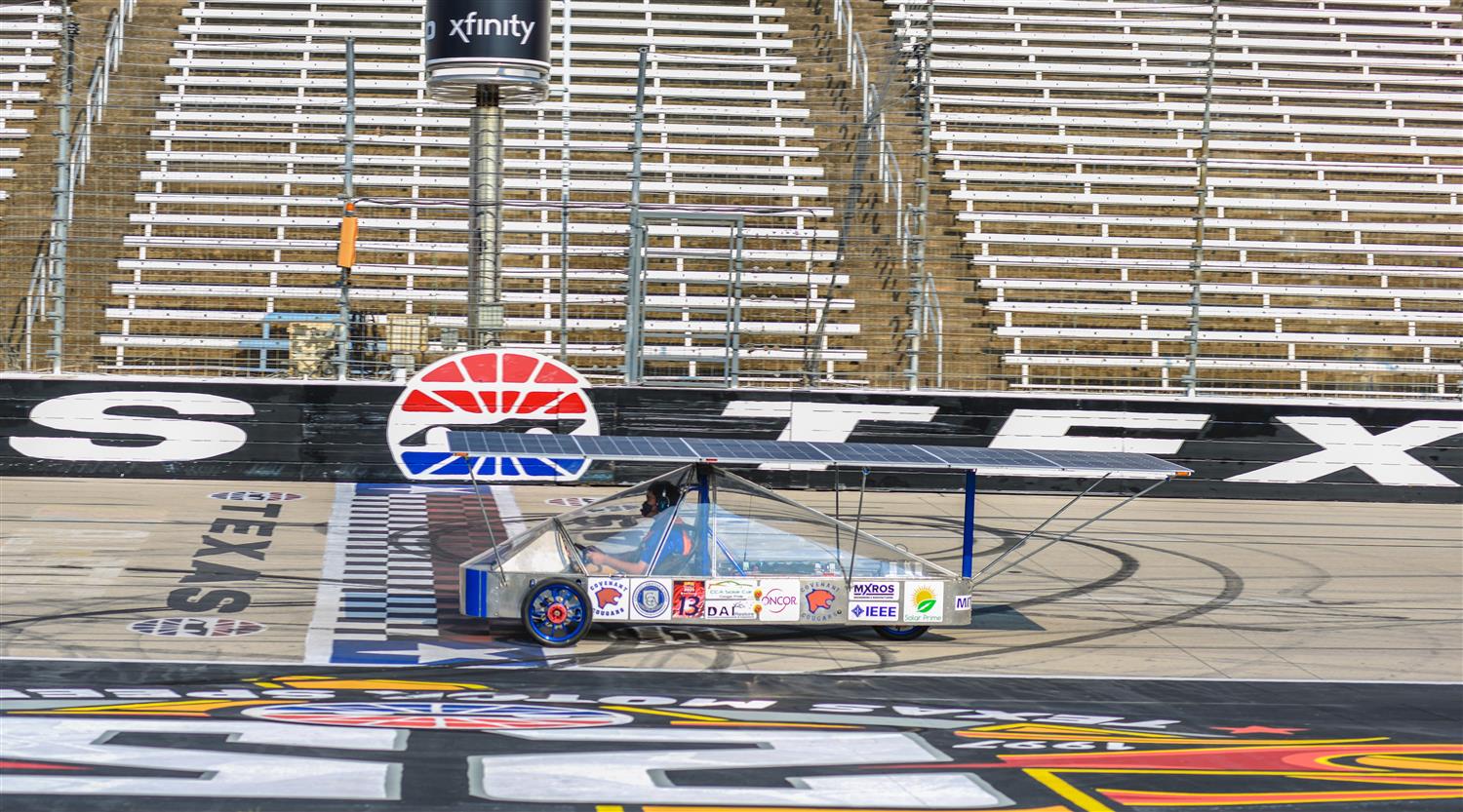 Shape of Array
Curved Solar Arrays
Higher the angle the greater chance for breaks without ideal support.
Angle to sun more of a concern
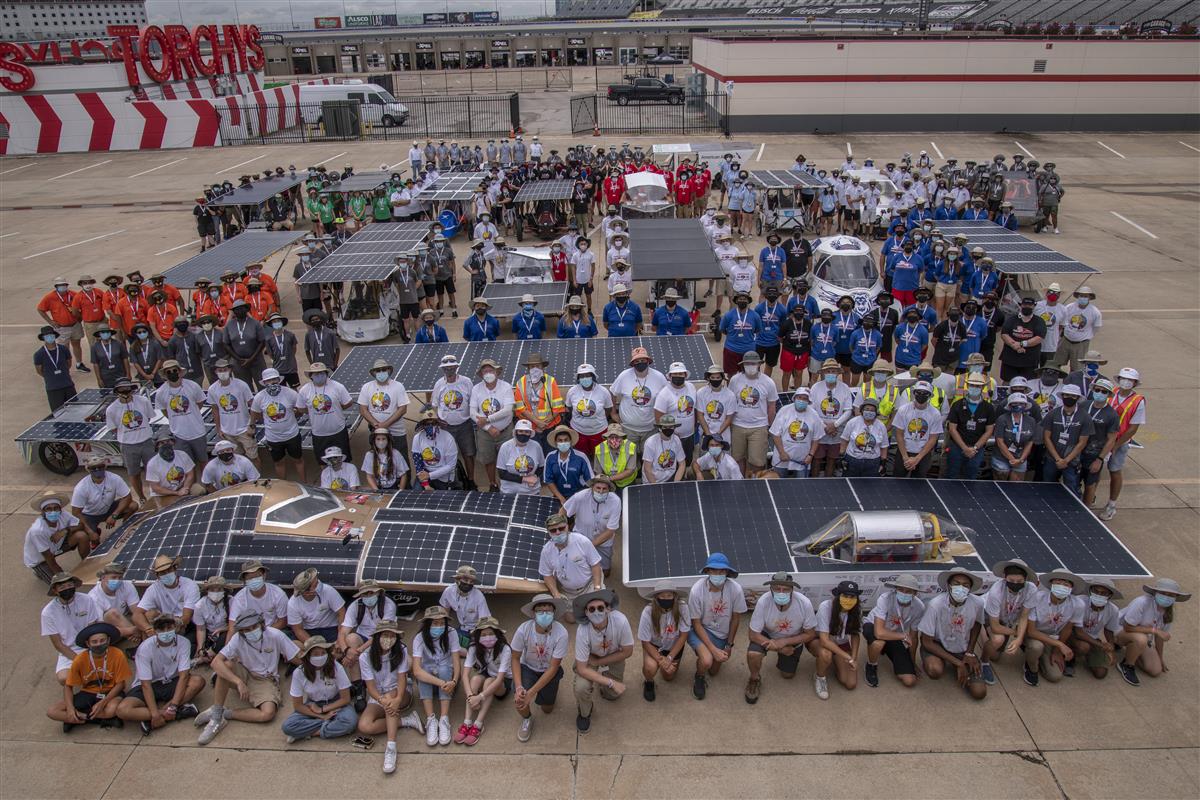 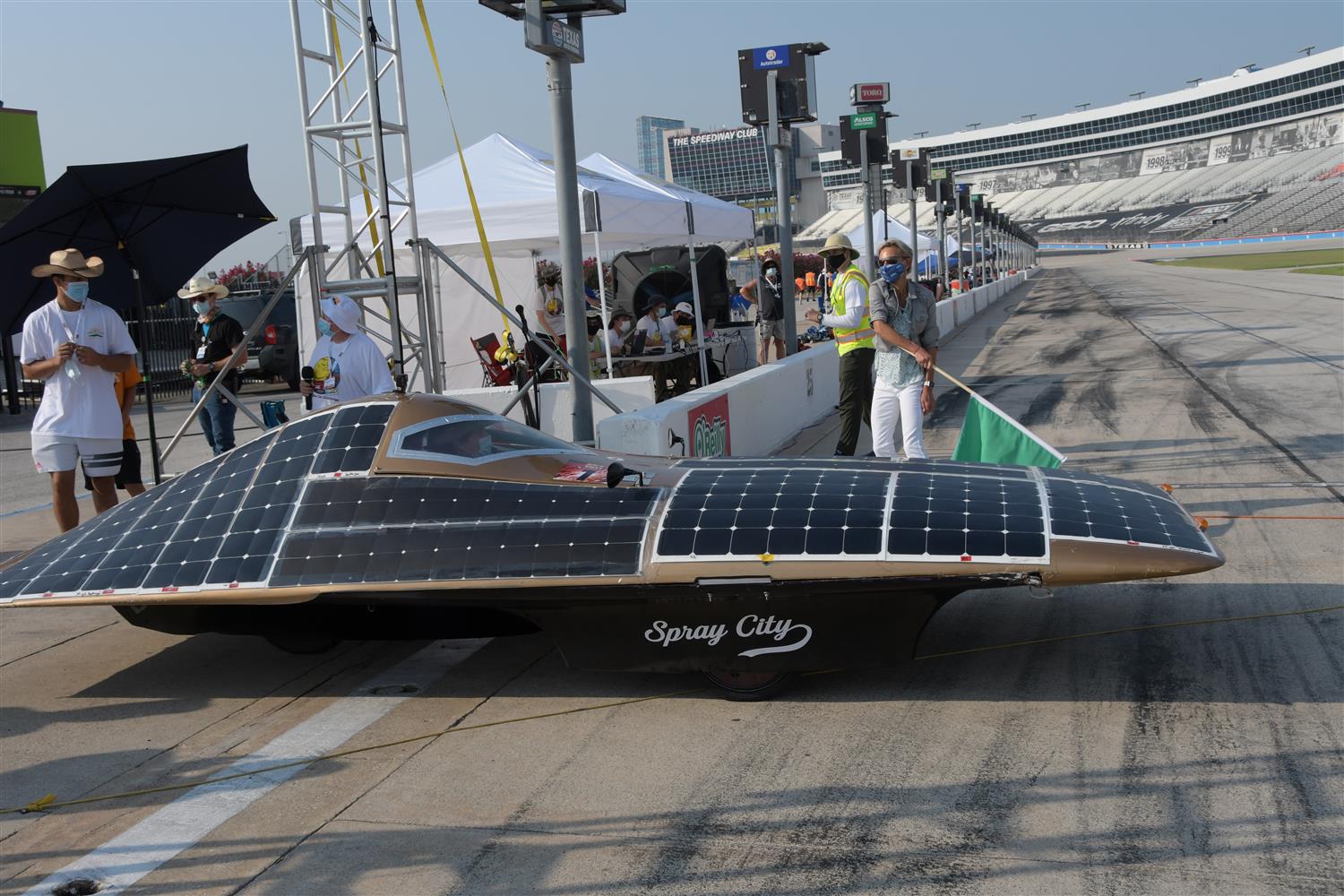 The Solar Array
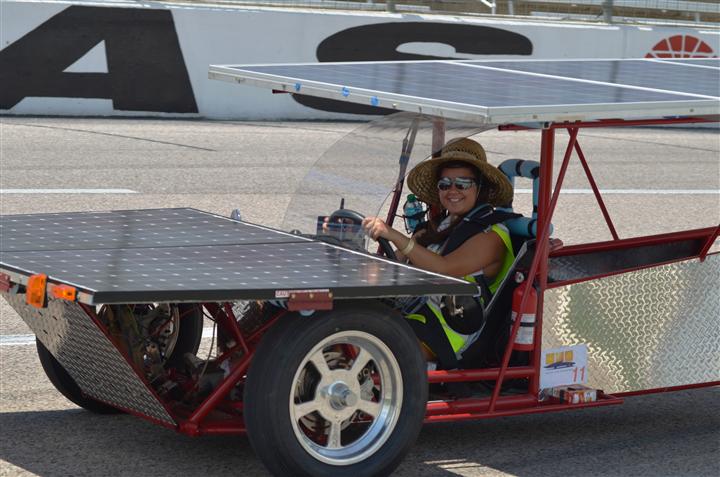 Pre-made Commercial panels
Reliable
More Easily purchased
Typically HEAVY (glass top adds weight)
The Solar Array
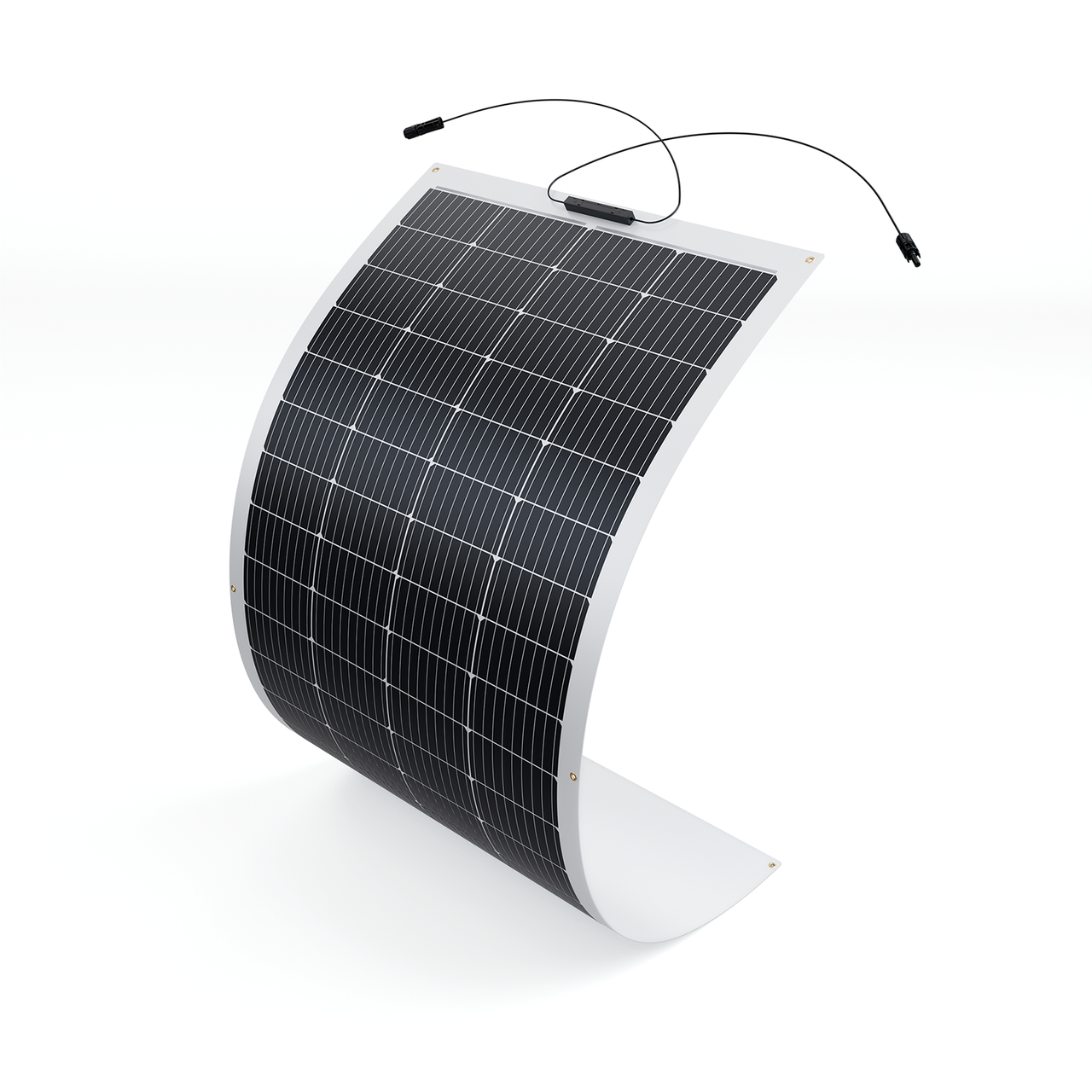 Pre-made Semi-Flexible panels
Lightweight (but requires own framing)
Typically less efficient(junction boxes)
Readily available
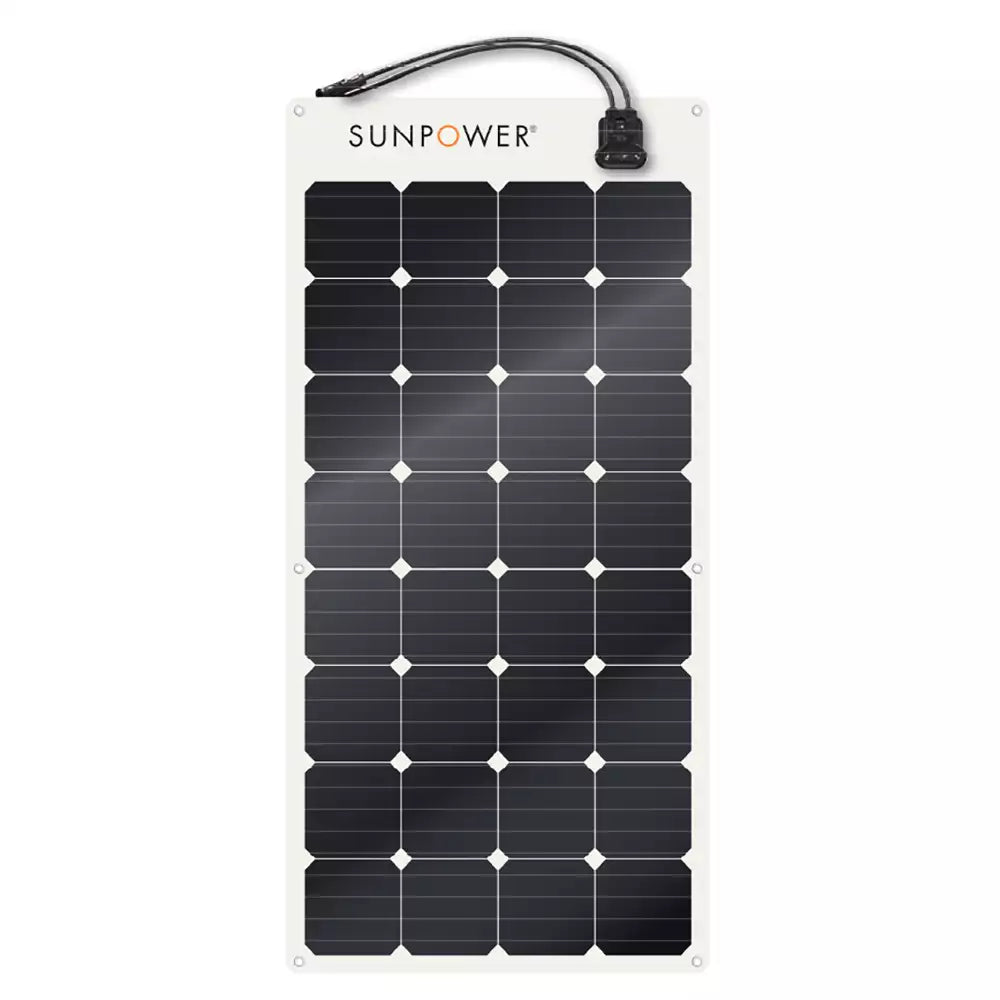 The Solar Array
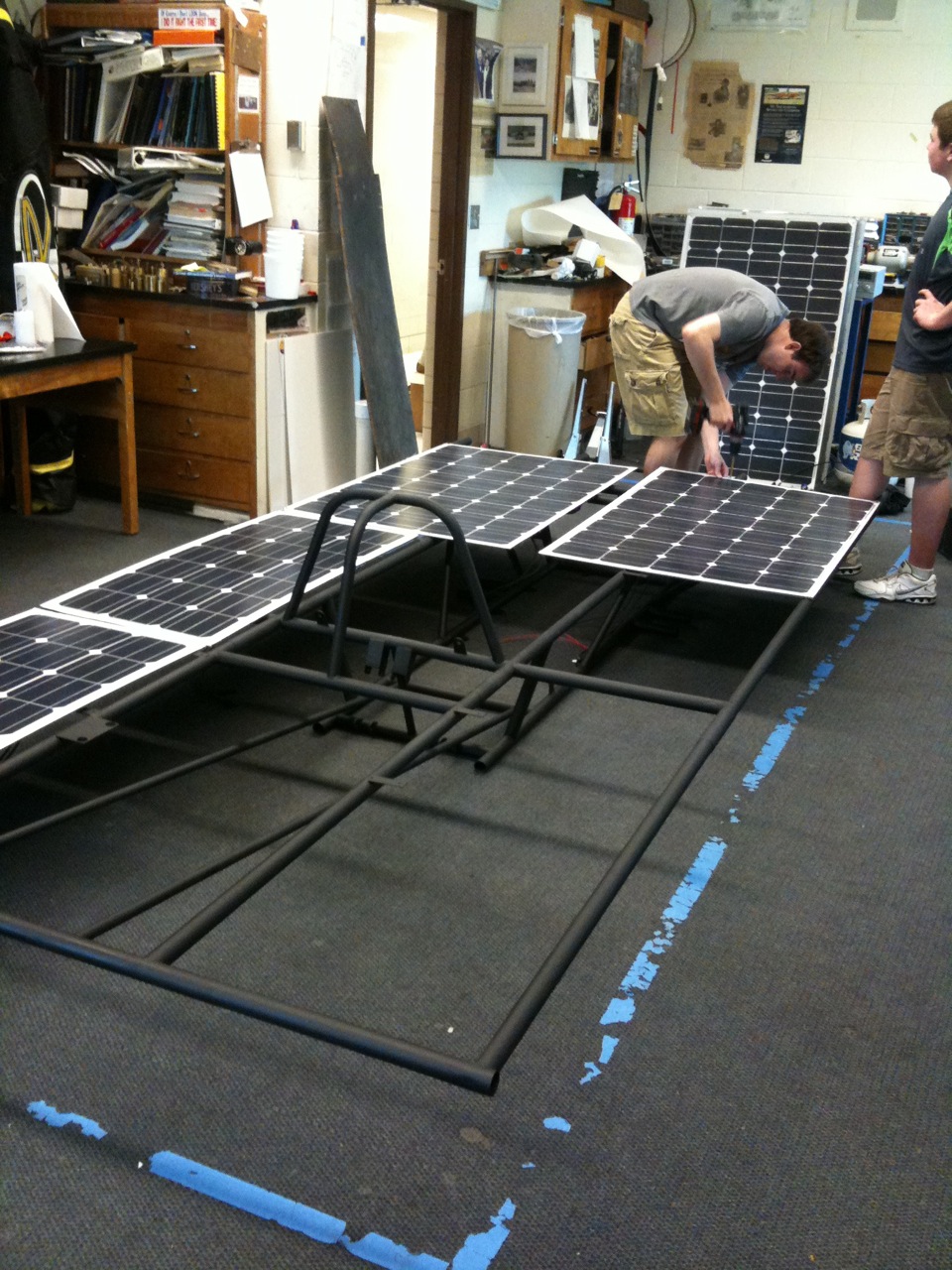 Pre-made or Custom panels




Many more on our website and online…
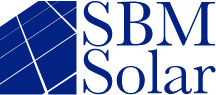 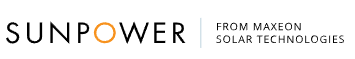 The Solar Array
Raw cells and lamination
Planning has to start FAR in advance (you are probably too late already!)
Process is expensive
Panels are very light and can be built to fit your car
Easy to maximize power and reduce aerodynamic drag
SunCat Solar – encapsulation services
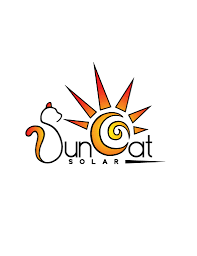 Laminated Cells
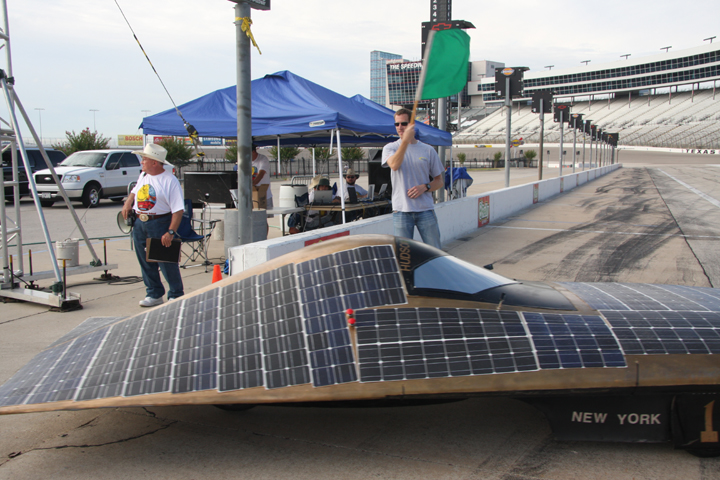 The Solar Array
Do-it-yourself solar array
Amazing learning experience
Learning curve is steep
Hard to find raw cells
Takes a lot of man power
Hard to watch when cells are continually breaking
Can fit exactly to your car
Do-it-yourself
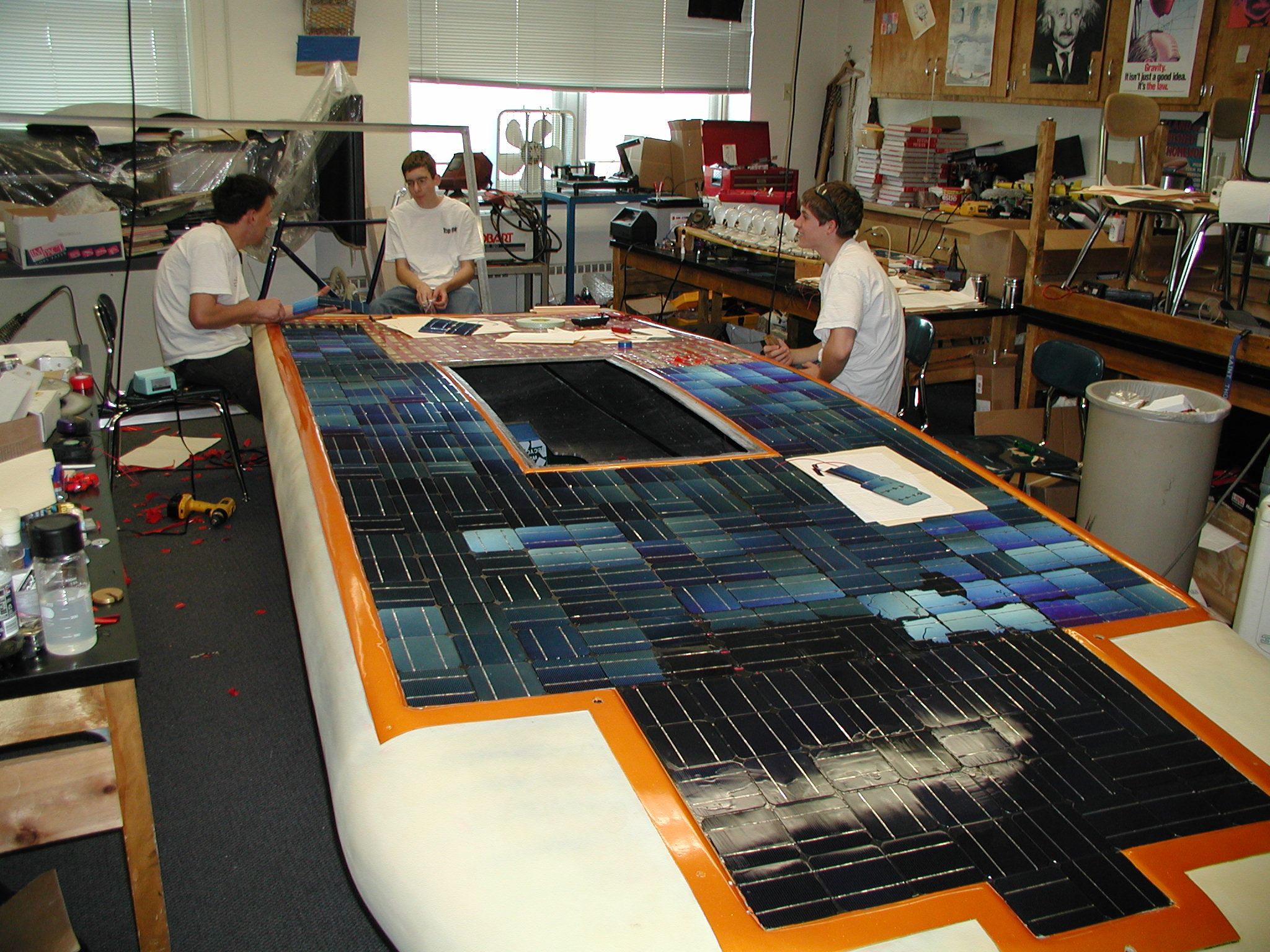 Do-it-yourself
SunPower Wishbone Tabs
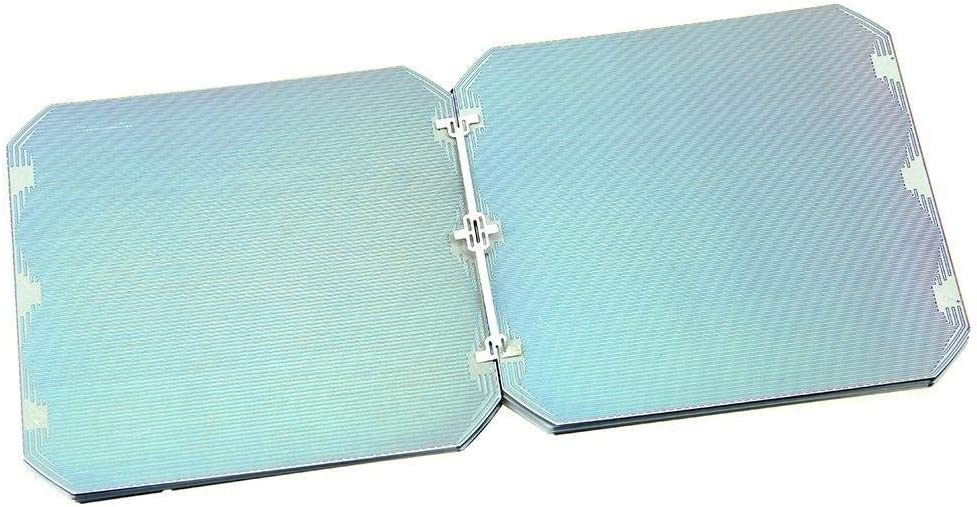 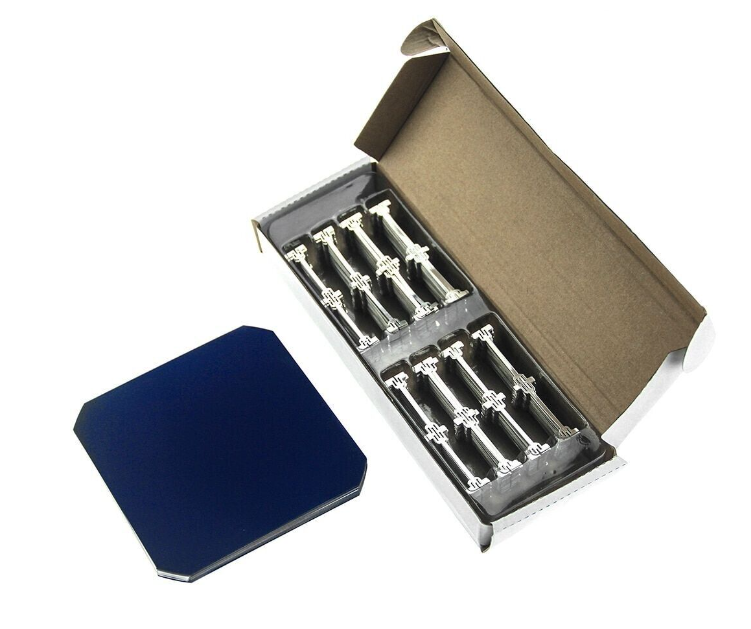 Tabbing makes it easier to solder
Cells are still fragile
Panel Temperature
Solar Cells change efficiency as their temperature changes
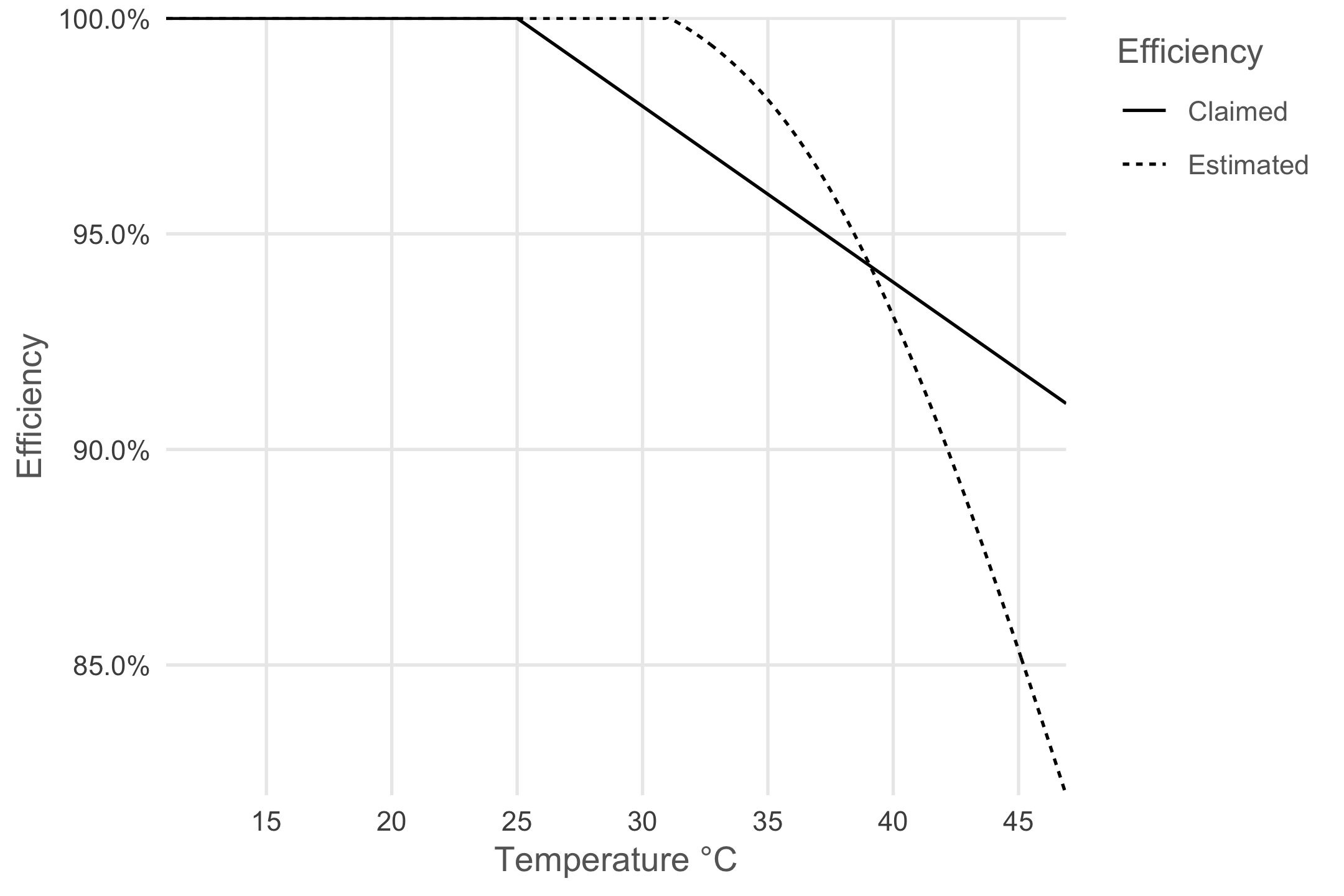 https://www.jeroenboeye.com/blog/solar-panel-analysis-pt-2-temperature-and-efficiency/
Powering the solar car
Solar Arrays
Maximum Point Power Trackers (MPPT)
Batteries
Electric Motors
Gearing
The Electrical System
Everything Else Electrical
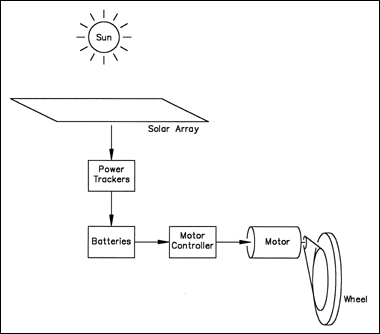 Maximum Point Power Trackers (MPPTs)
Moving power from the solar array to the batteries is not as easy as hooking up a couple of wires!
Voltage from your solar array needs to match the voltage of the battery pack.
More often than not the group of solar panels will not match your system / pack voltage
Even if you do match the pack voltage it will not be efficient for charging your battery pack
Without protection you can have reverse current flow into the panels when they are shaded
What MPPTs Do
Maximum Power Point  Trackers (MPPTs)  adjust voltage and current from your array to give you the most efficient transfer of power to your vehicle
They adjust the output voltage of your array to always be at the right voltage for ideal charging of your battery
They can either “boost” voltage (40V to 72V) to a higher value or “buck” voltage (140V to 80V) to a lower value
MPPTs are also a main source of telemetry for your array
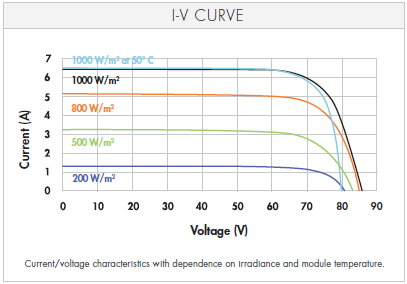 MPPT Choices
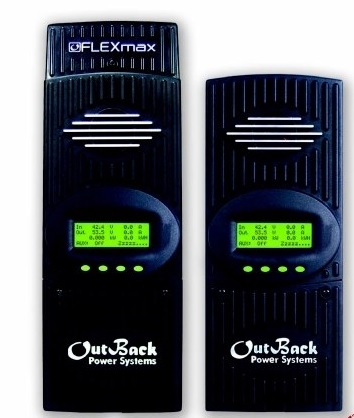 AERL (Australian Energy Research Laboratories) RaceMax 600B
Needed for Vout > 72V
Nomura MPPT
Small/light, Vout = 34.5V
MidNight Solar / Outback Power (and other grid type MPPTs)
Genasun
DC-DC Converters  Don’t do this!
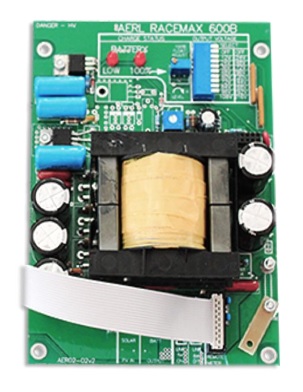 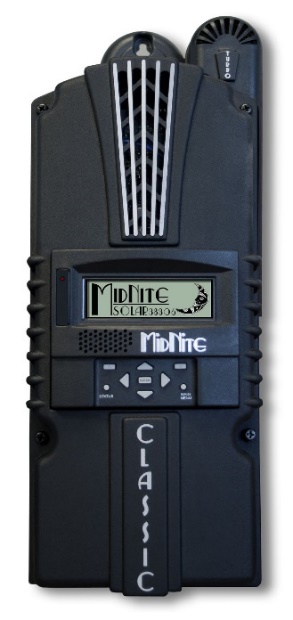 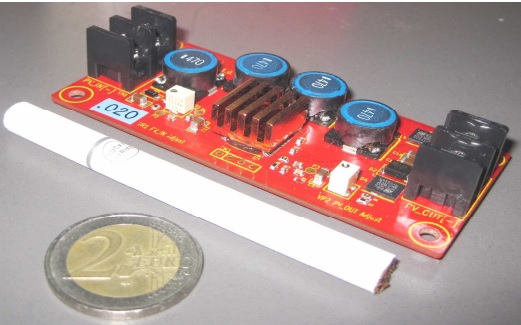 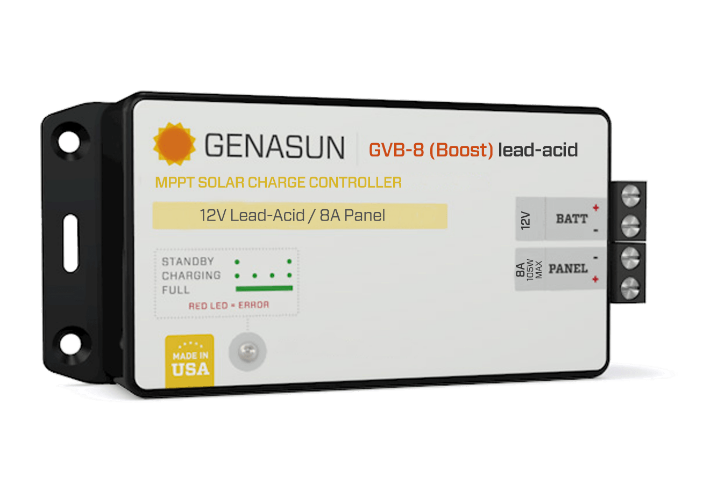 https://www.facebook.com/NomuraCo/photos/a.2709579579286363/2709579905952997/
20
AERL MPPTs
Powering the solar car
Solar Arrays
Maximum Point Power Trackers (MPPT)
Batteries
Electric Motors
Gearing
The Electrical System
Everything Else Electrical
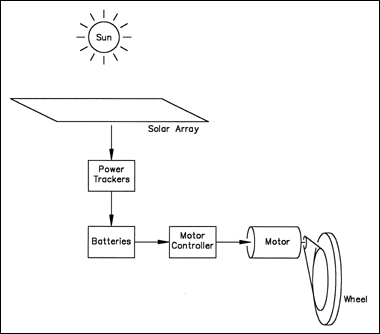 Batteries
Choose carefully!
Batteries are one of the areas where you get what you pay for.

Decisions to make:
What voltage does your car run at?
Higher voltage means lower current
How much weight can you carry?
How much energy can you get at that weight?
Can your solar panels recharge the battery pack?
Is it a road race or a track race?
Batteries
The 5.25 kilowatt-hour rule
kW-h = Amp-hours x Voltage   (at the 20 hour discharge rate for PbAcid or 1C rate for LiFePO4)
Example:
Four, 12 volt, 84 amp-hour batteries in series
84ah x 48 v = 4032 watt-hours or 4.032 kilowatt-hours

(this battery pack would weigh around 230 pounds)
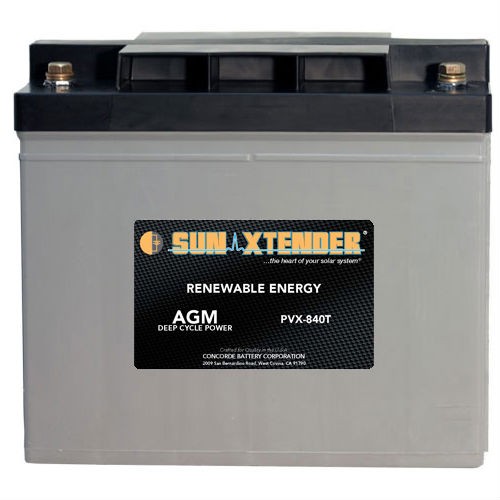 LiFePO4 Allowed!
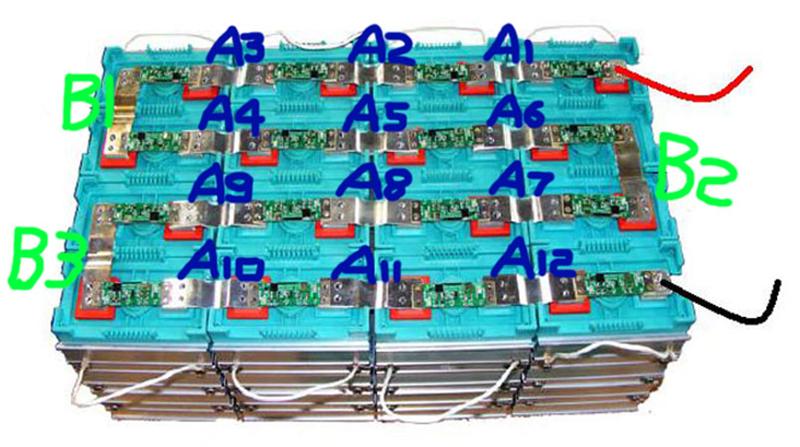 Same power for less weight
Lead Acid: 35-40 Wh/kg
Lithium Iron Phosphate: 90-160 Wh/kg
Must have BMS monitoring batteries at a cell level
Lithium cells are typically ~3V
Monitor each series string (e.g. 4S2P = 4 taps)
Need to verify manufacturer’s documentation for adequacy
Usually a drop-in replacement for lead-acid
Very stable chemistry (does not require Class D fire extinguisher)
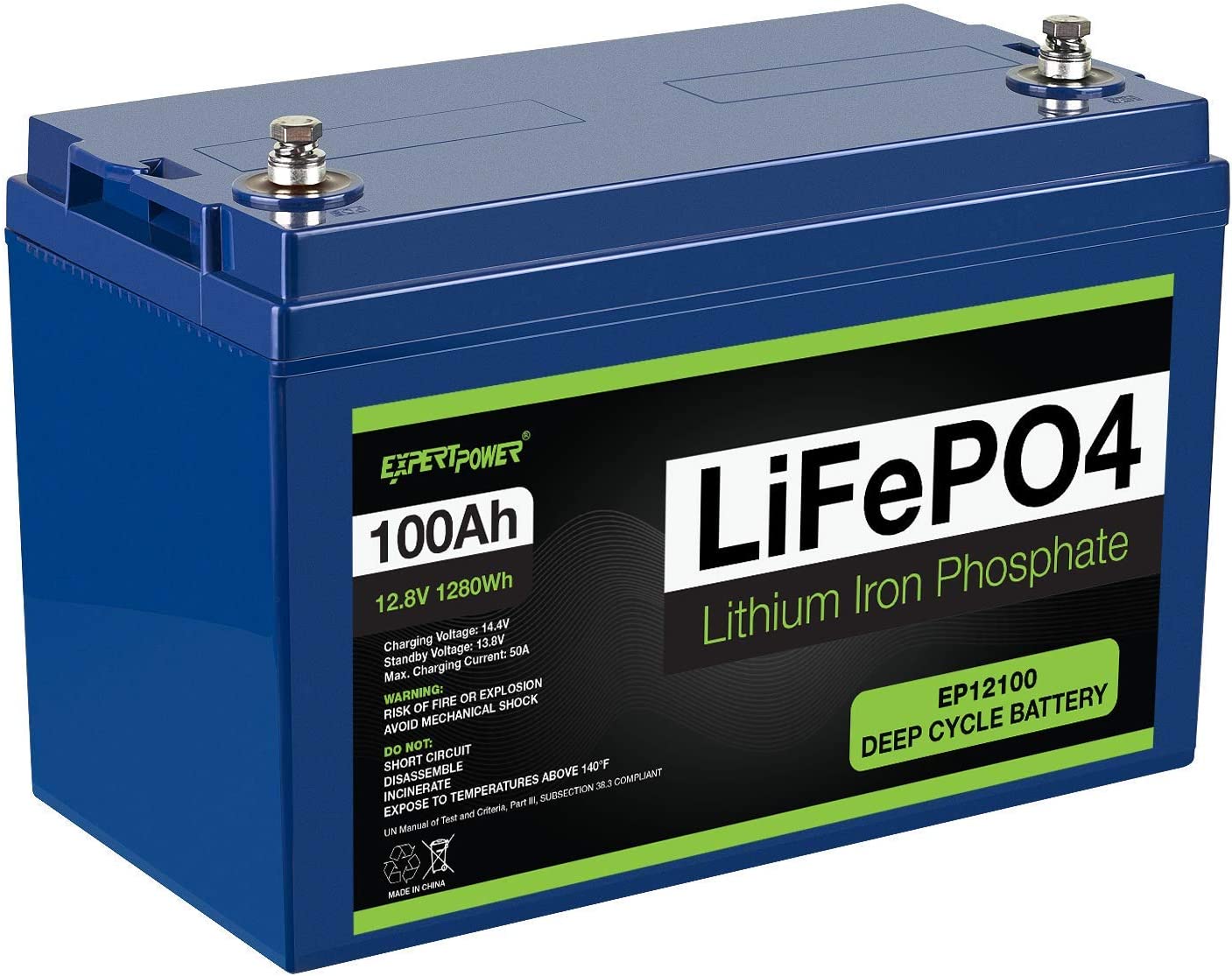 Battery Management Systems (BMS)
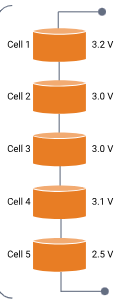 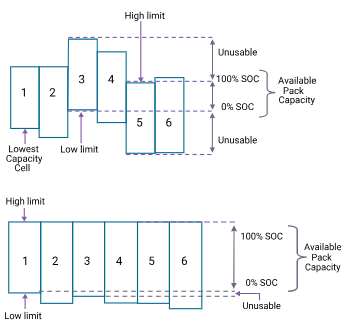 Protects against:
Overvoltage/Undervoltage
Overtemperature
Can also perform cell balancing

Need to consider integrated vs. separate BMS
What protections are included?
What parameters can you control?
Additional features – auto-disconnect
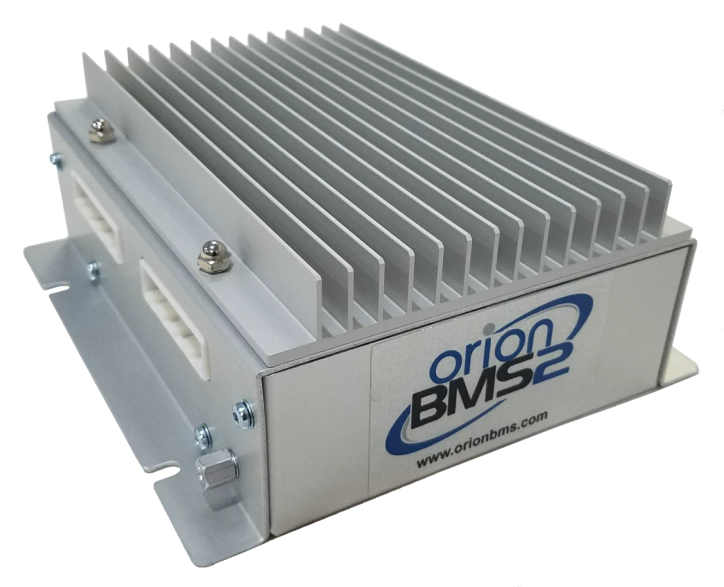 Dakota Lithium Technical Specs
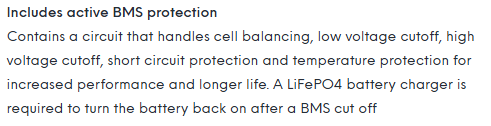 Testing Batteries
Understanding how your batteries perform is one of the most important things you can know BEFORE the race starts.
Carefully recording voltage, current, and amp-hours will help your team make good decisions during the race
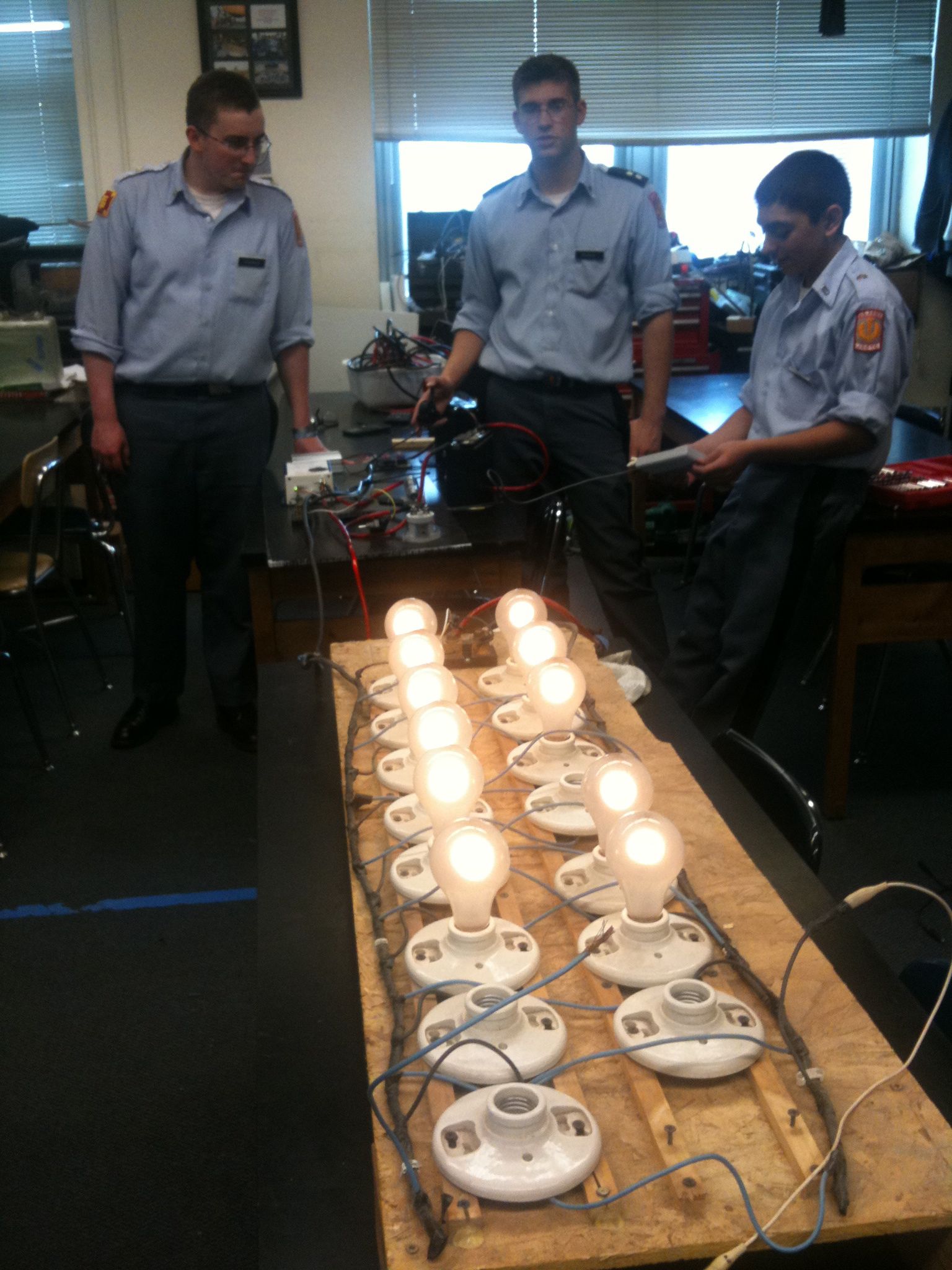 Some of the Team Favorites
Concorde Sun Xtender series 
12V 84 Ah    $245/battery 
EnerSys Odyssey Marine series
12V 68 Ah    $250/battery

EG4 Electronics LL-S 48V 100Ah
51.2V @ 100Ah    $1,299/battery
Dakota Lithium 48V 96Ah
4608 Wh               $2,699/battery
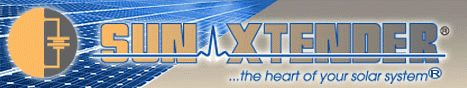 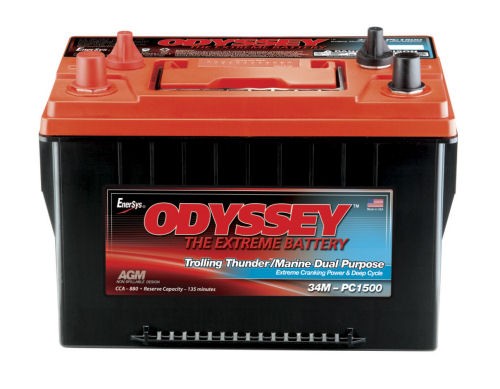 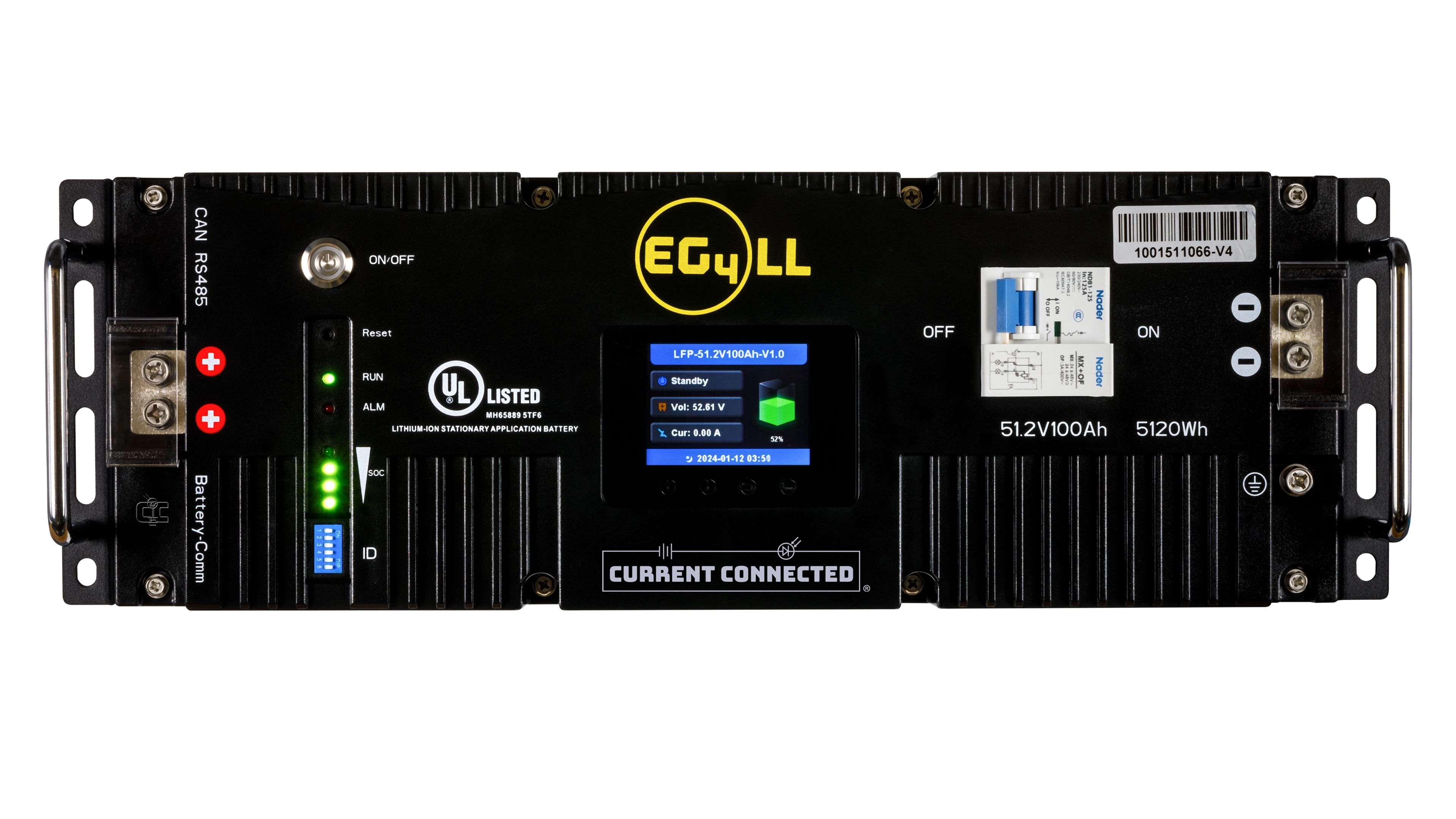 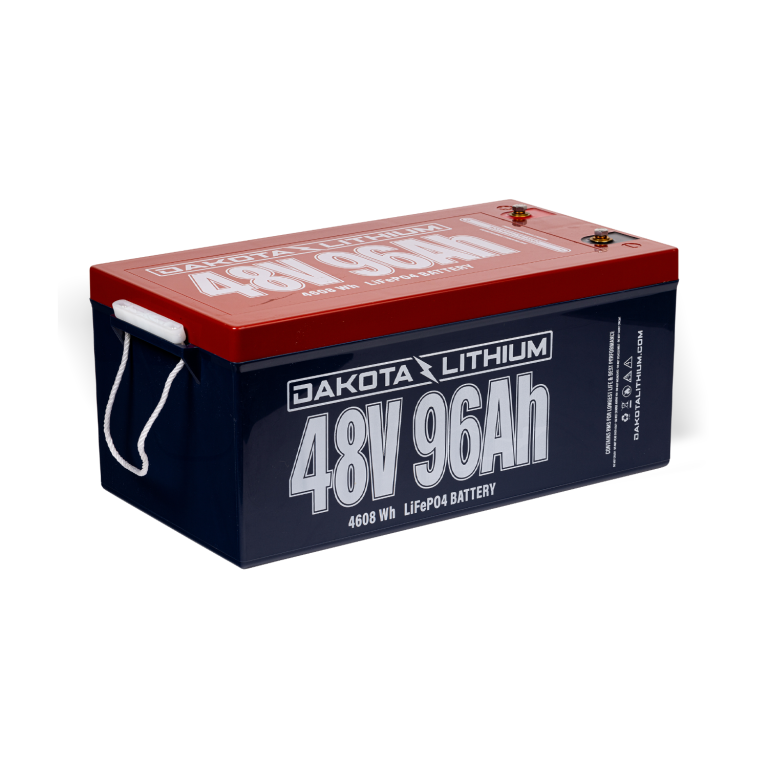 Powering the solar car
Solar Arrays
Maximum Point Power Trackers (MPPT)
Batteries
Electric Motors
Gearing
The Electrical System
Everything Else Electrical
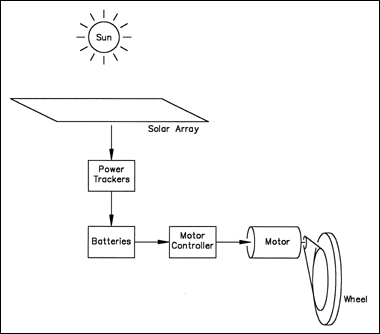 Electric Motors
Brushed Electric Motors
Inexpensive
Lower overall efficiency
Controller is inexpensive and easy to wire
Brushless Electric Motors
Very efficient
More expensive
Controller is more difficult to wire (typically 3 phase)
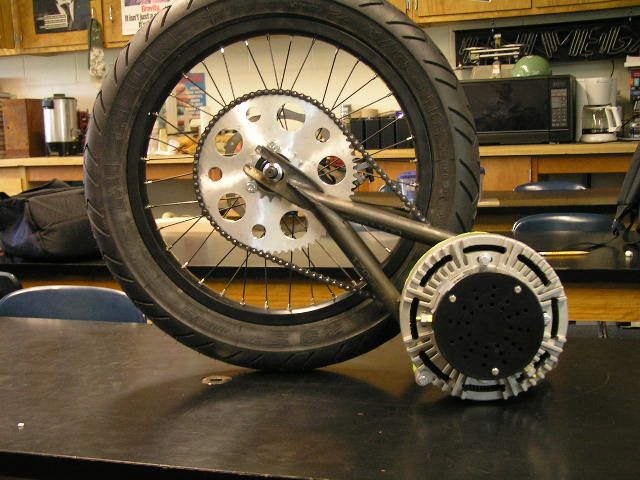 Brushed Motor Examples
Briggs and Stratton E-Tek
Lynch LM200
Perm-Motor PMG-132 12-72 VDC(replacement for E-Tek)
86% efficient @ 48 V, 88.6% @ 72 V
Wide voltage range (24-72 volts)
110 A (cont.), 200 A (peak)
Lightweight (24 pounds)
$1,025
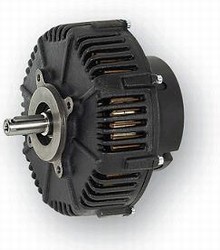 Brushed Motor Examples
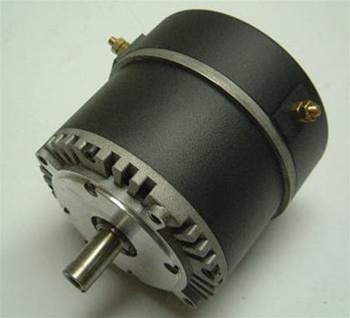 Motenergy ME0909 Permanent Magnet DC
Best replacement for original Briggs and Stratton E-tek
12-48 volt
4.8 kW (cont.), 15 kW (peak)
Lightweight (24 pounds)
Inexpensive ($500)
Motor Efficiency Data (ME0909)
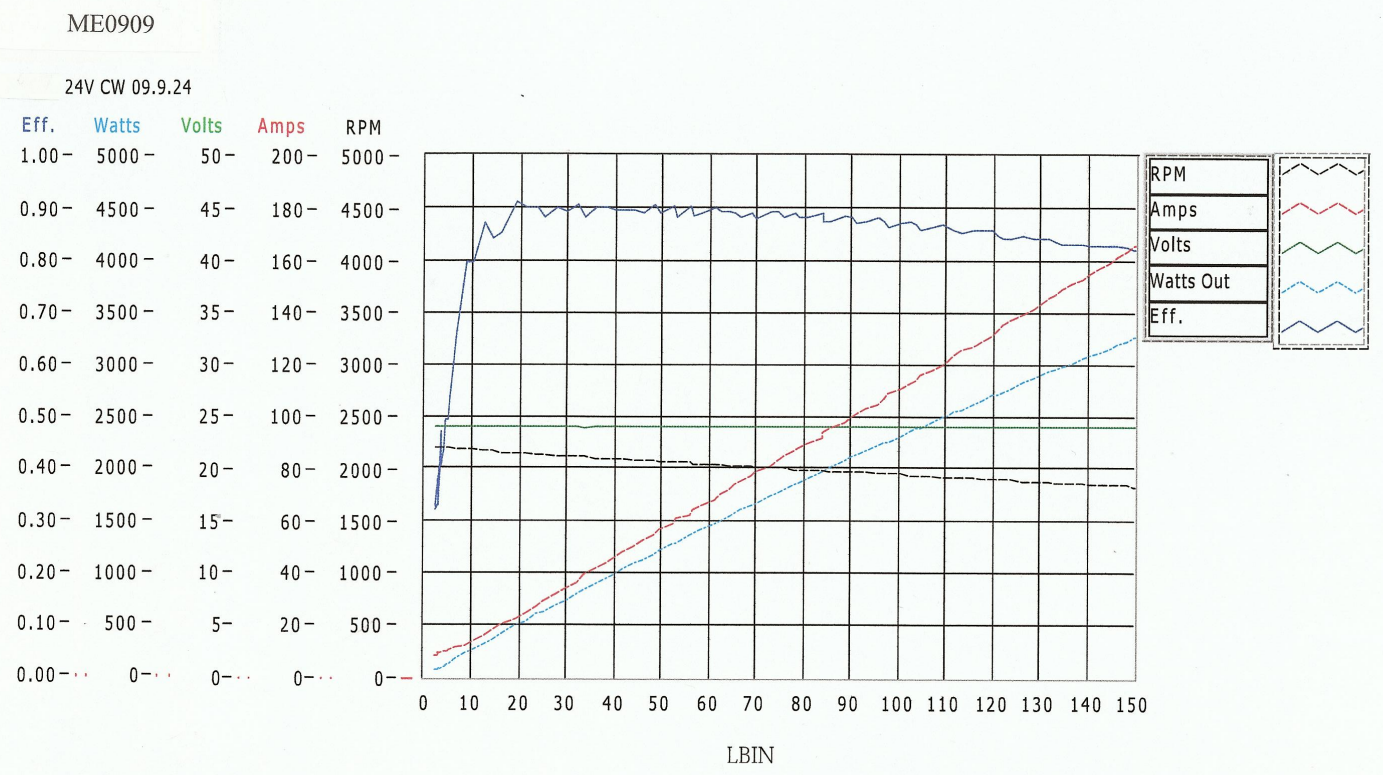 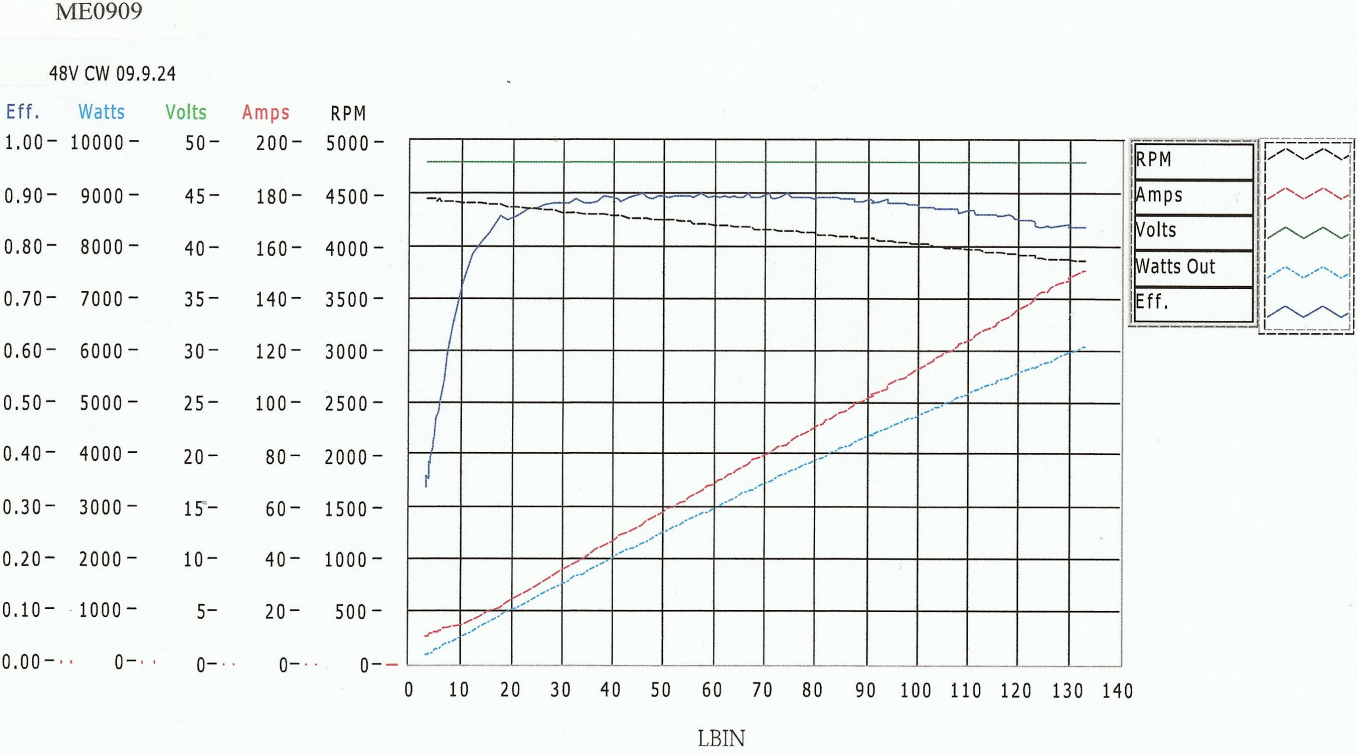 Brushed Motor Examples
Advanced DC K91-4003 motor, 48-96VDC
Old motor – difficult to find
Higher voltage motor (48-96 V)
8 hp (cont.), 35 hp (peak)
Strong motor for heavier cars
Low cost ($800)
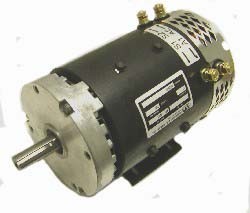 Brushless Motor Example
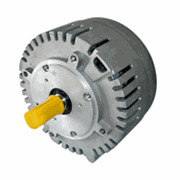 Motenergy ME1305/0907 Brushless PMAC/BLDC
No brushes = no maintenance
24-72 volts, 100 A (cont.) @ 48 VDC
Very efficient (over 90%)
High current (up to 100 amps continuous)
Motor is inexpensive ($615)
Special controller needed
Hub Motor
NGM ‘Direct Drive’ high efficiency in-hub motor with variable air gap adjustment.
Super efficient over a broad range of speeds
No need for gears or chain
Very expensive (Motor + controller > $25,000)
Mitsuba / Nomura hub motors replacing NGM as favored motor for solar car teams
Still ~$25,000
Cheaper options have arrived…
QS 205 (3-6 kW motor @72V) is popular; only $400; 85-92% efficient (claimed)
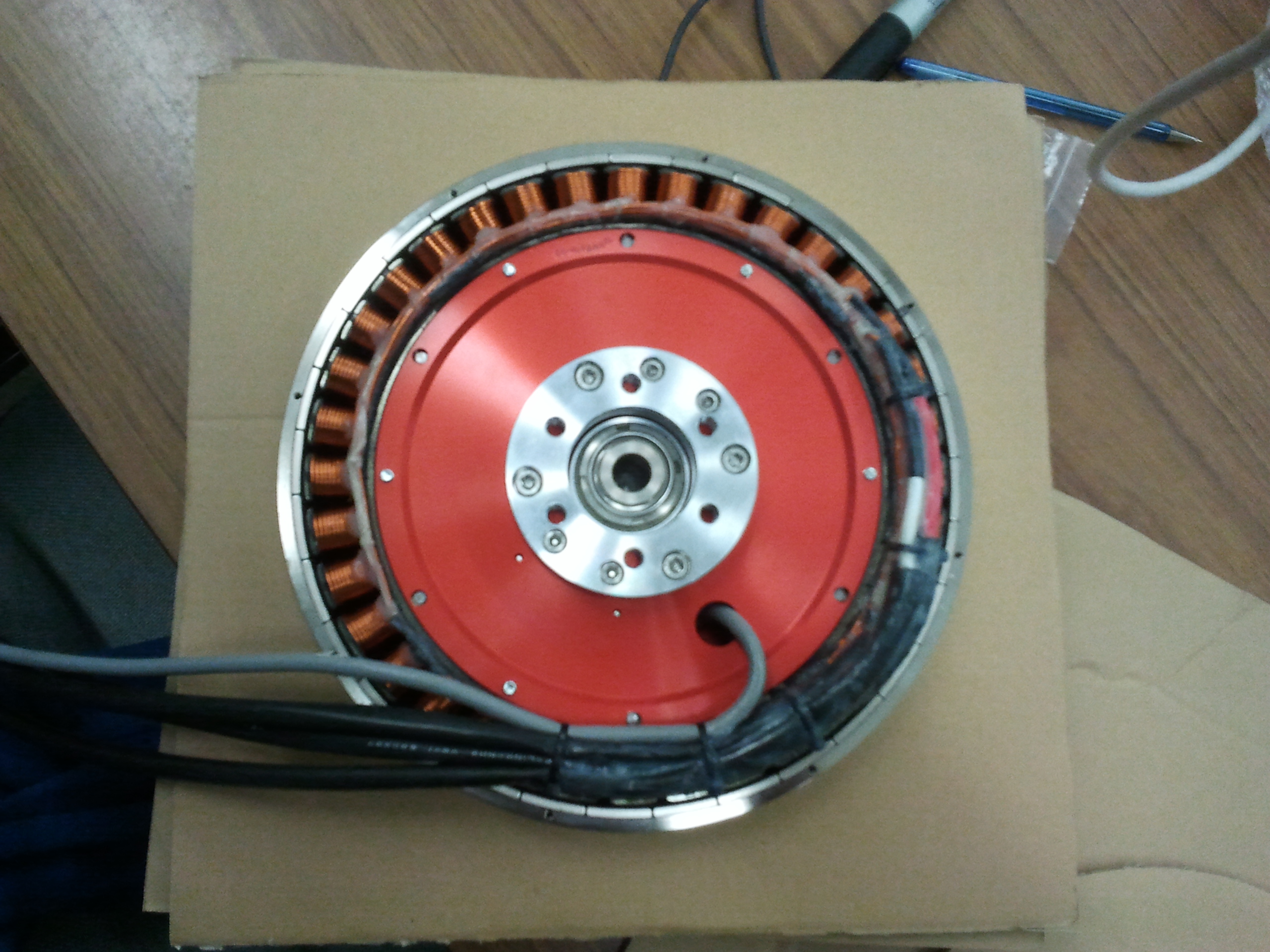 Brushed PWM Controller
Alltrax AXE
Easy to wire
0-5k Pot control
Programmable
Durable
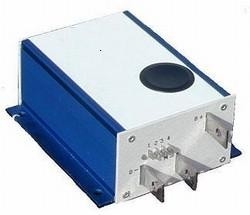 Brushless 3 Phase Controller
Sevcon
Battery +/- Input
3 phase output for brushless motors
Some have interlock system (used for forklift driving safety)
Powering the solar car
Solar Arrays
Maximum Point Power Trackers (MPPT)
Batteries
Electric Motors
Gearing
The Electrical System
Everything Else Electrical
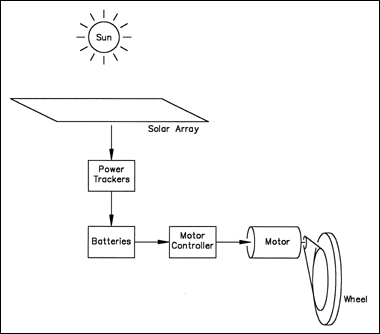 Choose the Correct Gears
Don’t gear a car for 50 mph if you are going to drive it at 25 mph.   Be realistic about your cars speed!
Chain drive systems can be very efficient if gears are aligned and lubricated.
Pictured: 48V system, 15 tooth front, 70 tooth rear. Max speed = 36 mph
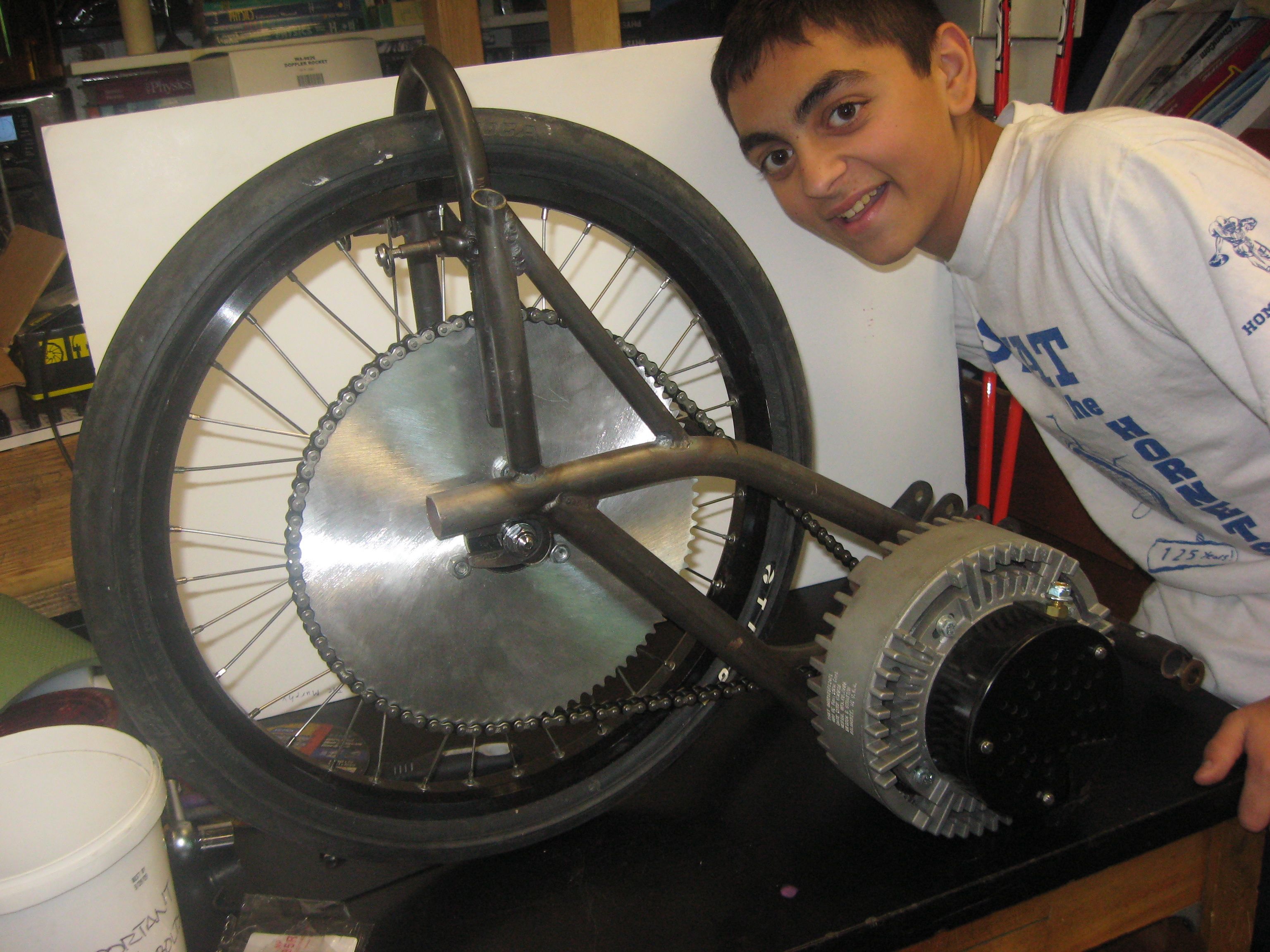 Gearing to match your motor
Choose the Correct Gears
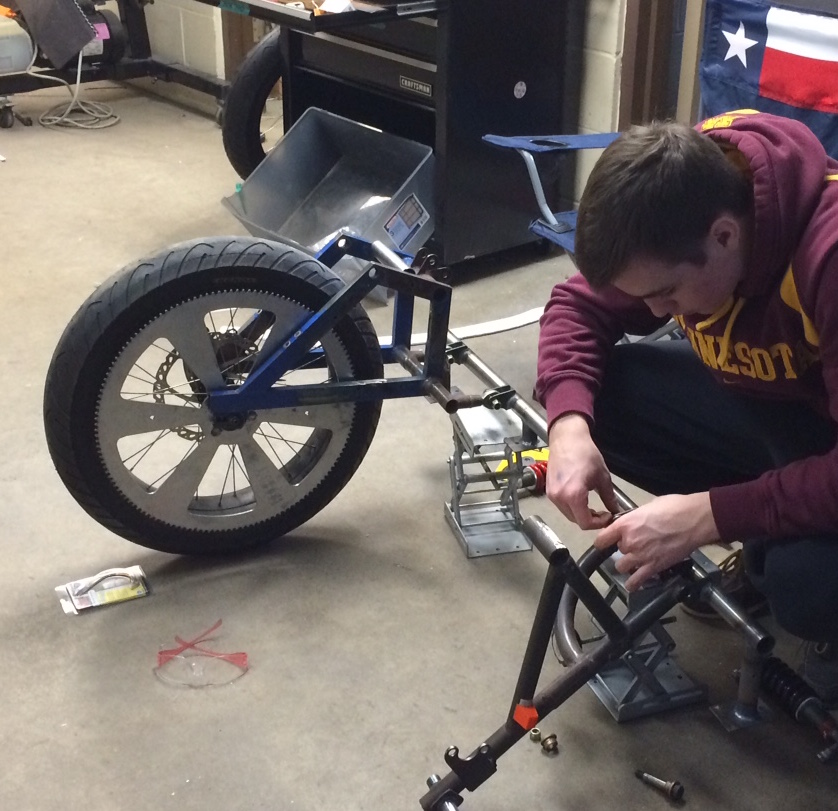 Custom Sprockets:

Rocket Sprockets www.rocketsprocket.net

PMP Sprockets www.pmpsprocket.com
Powering the solar car
Solar Arrays
Maximum Point Power Trackers (MPPT)
Batteries
Electric Motors
Gearing
The Electrical System
Everything Else Electrical
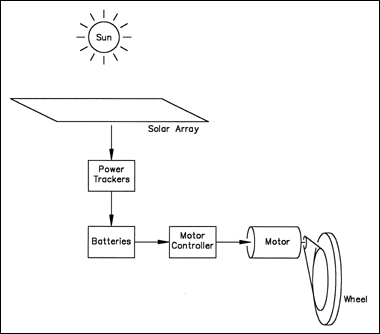 Electrical System
Propulsion System
Use the correct gauge wire for the job
Disconnect switches should be designed for DC
Fuses
Auxiliary electrical system (everything else on your car)
Lights
Fans
Horn
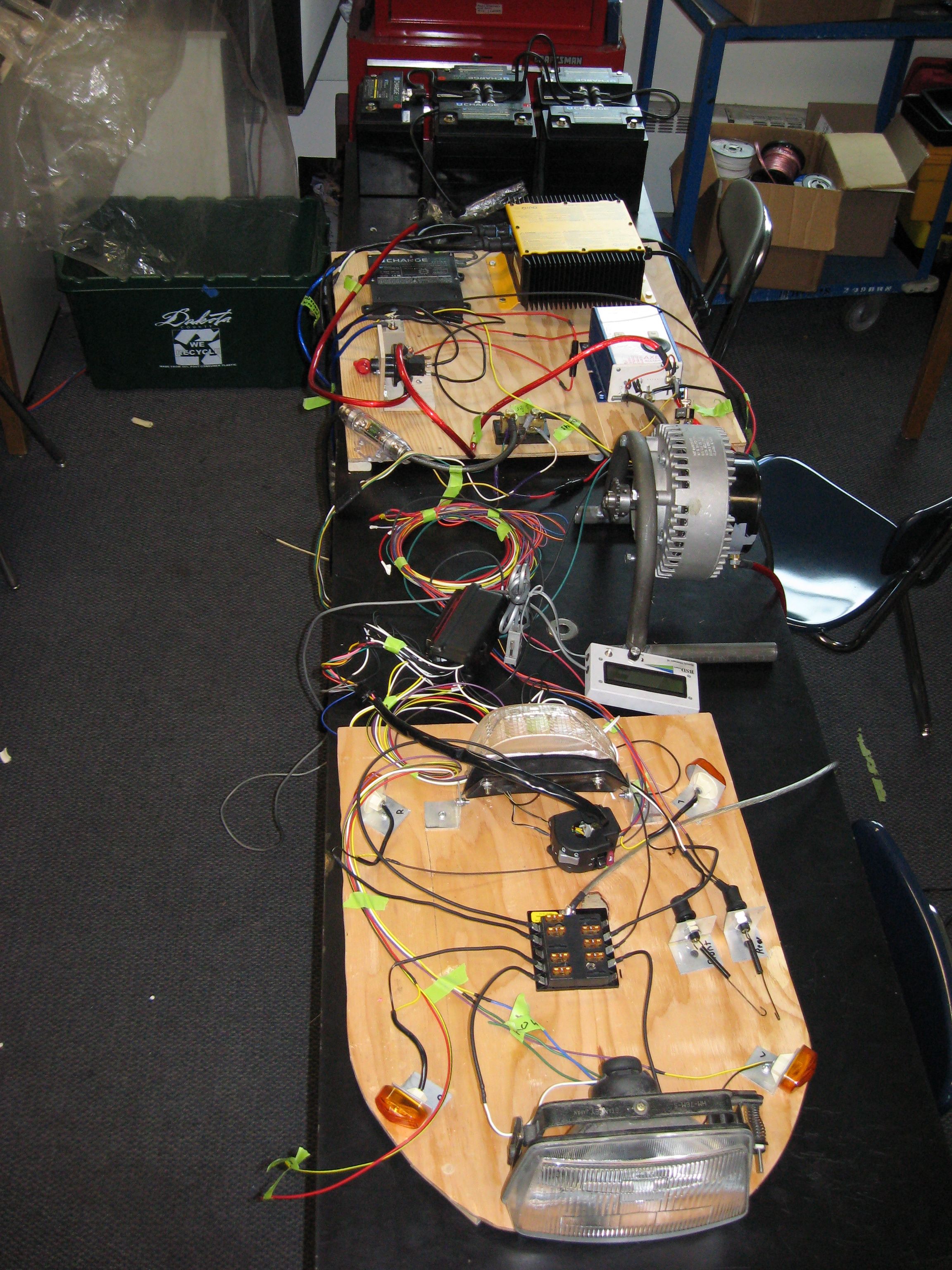 Electrical Schematics
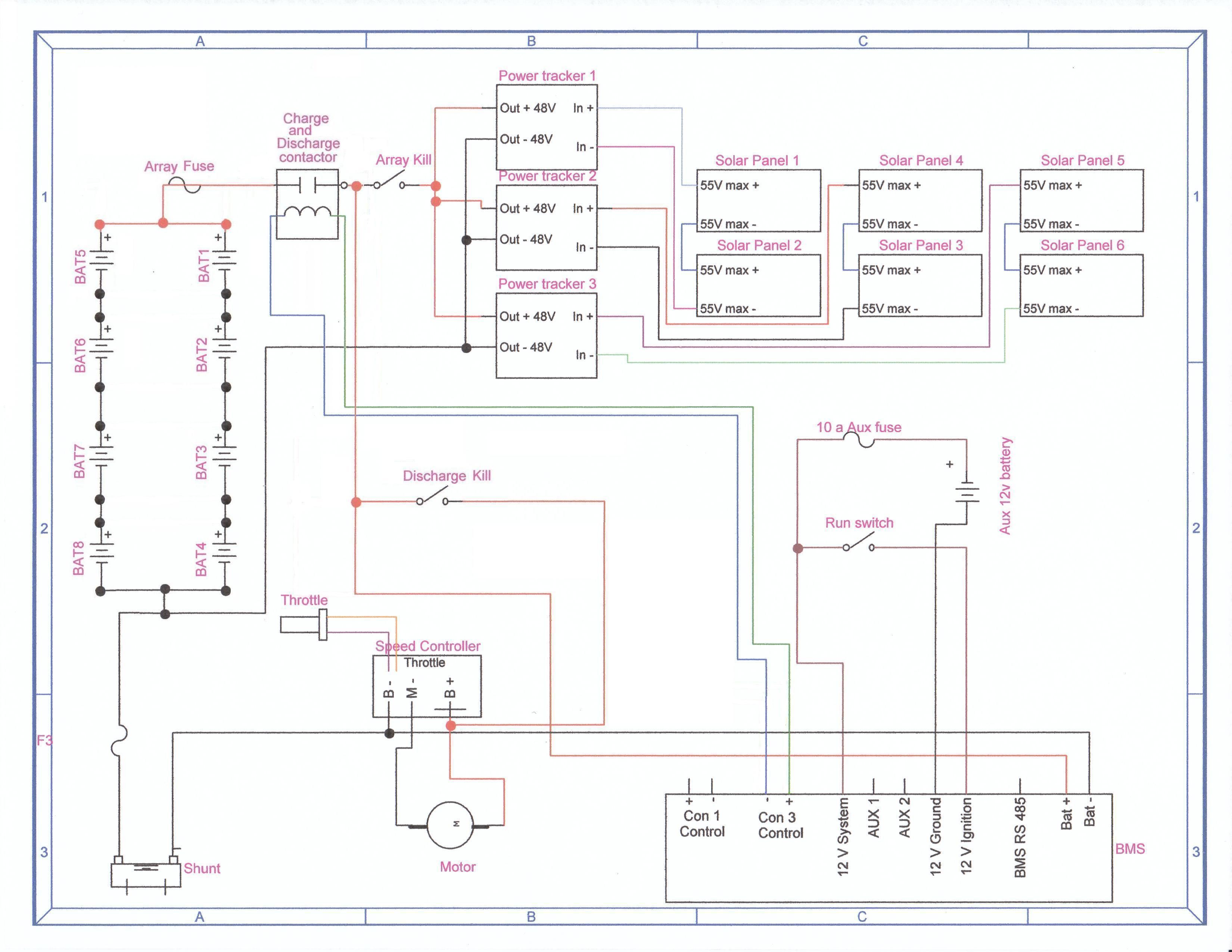 Powering the solar car
Solar Arrays
Maximum Point Power Trackers (MPPT)
Batteries
Electric Motors
Gearing
The Electrical System
Everything Else Electrical
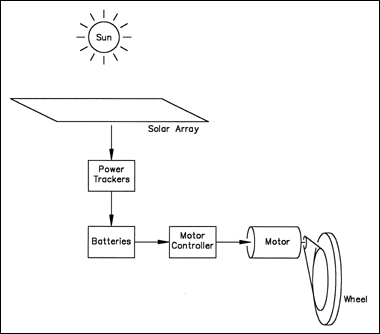 Switches/Fuses
There are a lot of resources for switches and fuses. Be sure they meet the race requirements before ordering!
Be sure they are rated for your DC system. (AC rating will not qualify!)

(Bussmann FWH Fuses are rated at 500V DC)

Relays are required!

Electric Motorsport  www.electricmotorsport.com

Tecknowledgey
http://www.tecknowledgey.com
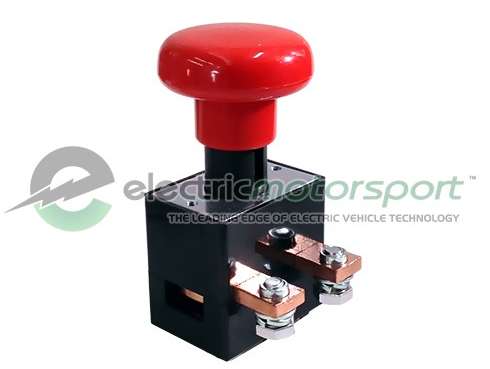 No longer need “Big Red Button”
Single Pole On/OffRated load:  400 A Break Current: 1200 A @ 48 V DC (600 A @ 96 V DC)
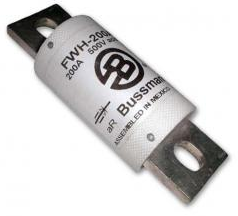 500V DC @90 amp fuse is about $50
Low Voltage Indicator
Cots Solution
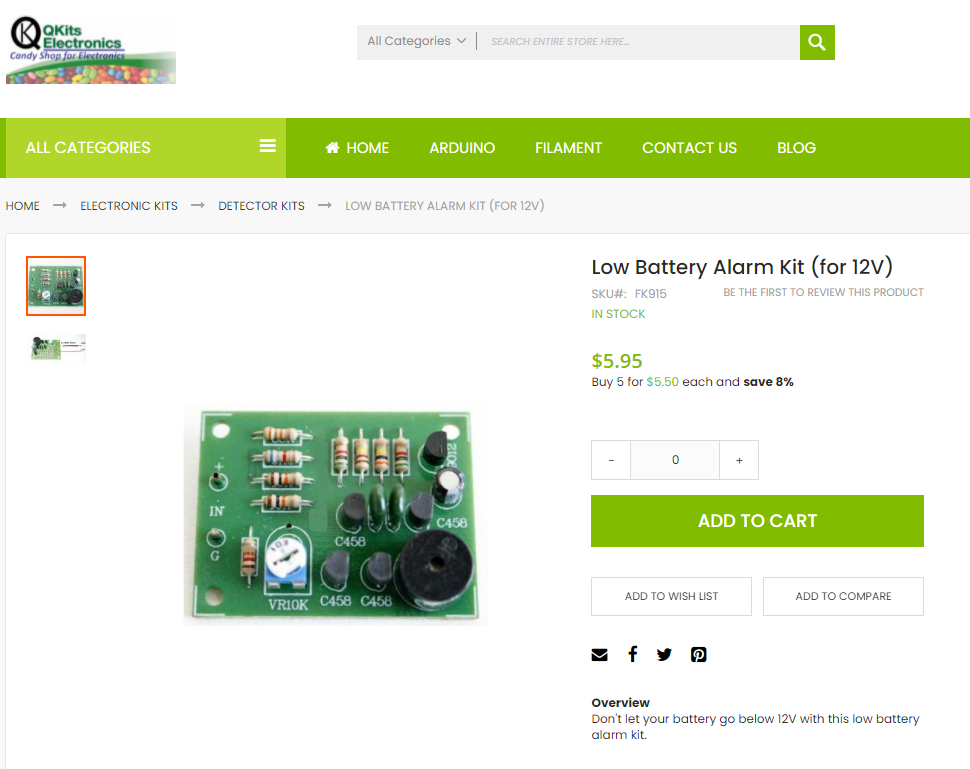 Do-It-Yourself kit available at:
http://store.qkits.com/

Look for “Low Voltage Alarm”
Wire
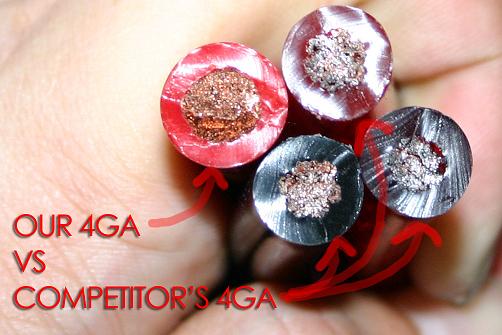 Propulsion System Wire
Use welding cable
Should be very flexibly
Use proper crimping tools and lugs
Don’t attempt to solder
Don’t attempt to splice 
Be aware of counterfeit cables
Be sure to size to your system

Auxiliary System Wire
Have a variety
Get higher quality wire with more strands
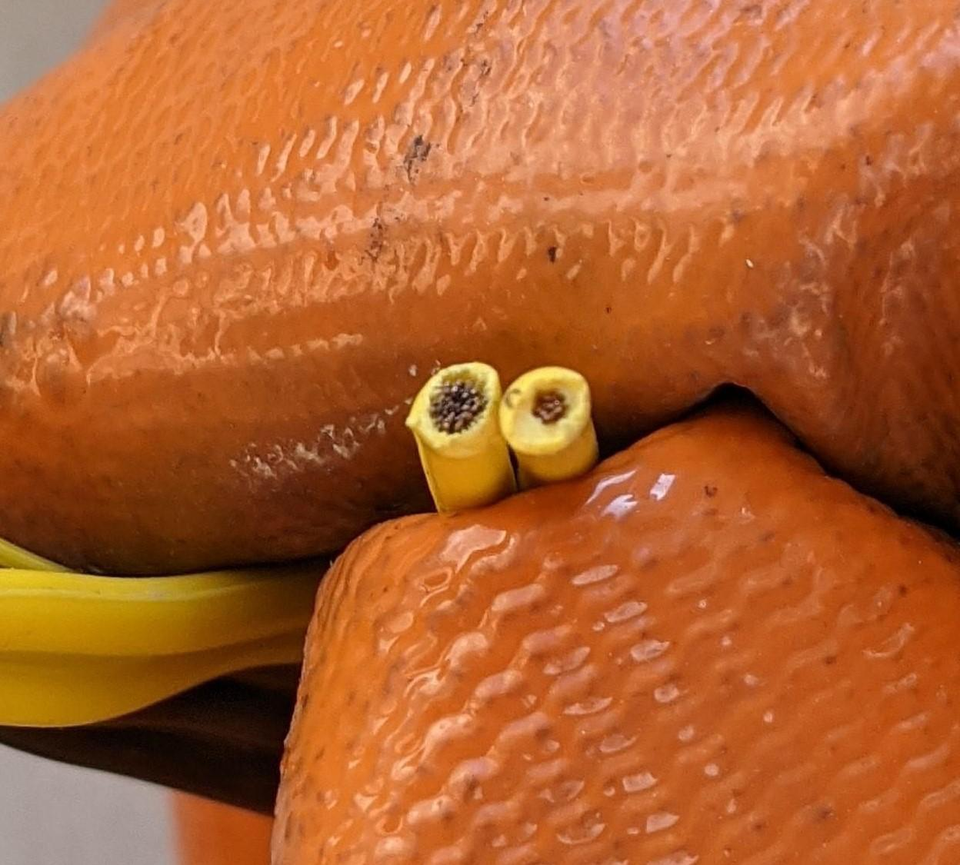 http://www.flex-innovations.com/counterfeit.htm
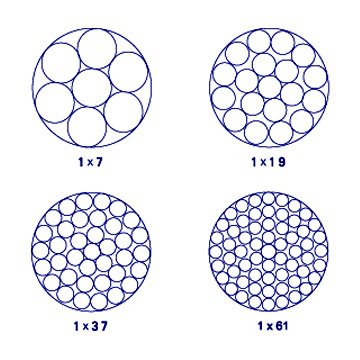 Different Strand Configurations
For the same wire gauge
Heat Shrink
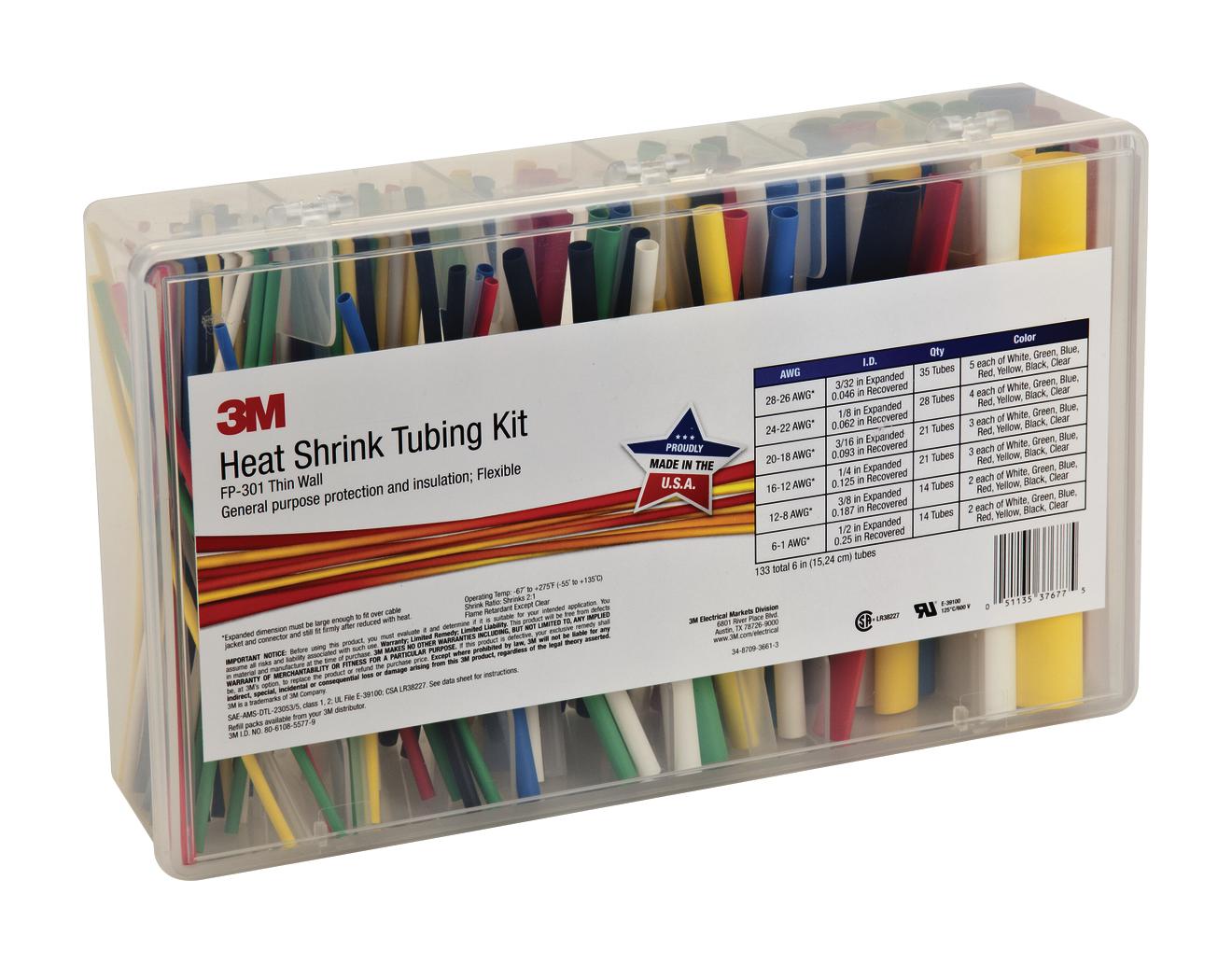 Heat shrink
Should always be used
It’s worth it to spring for the 3M heat shrink
You will need a heat gun
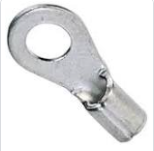 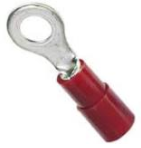 X

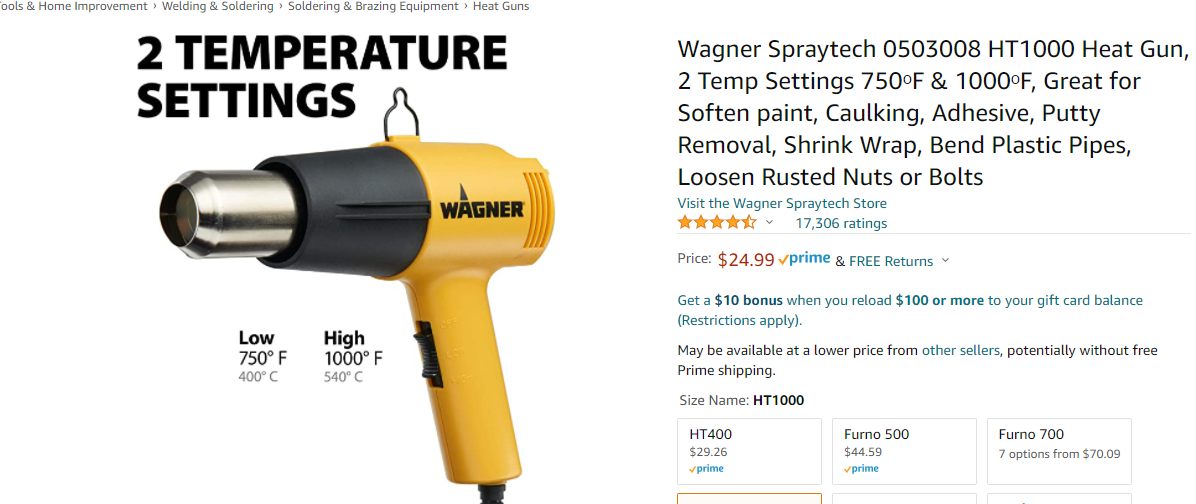 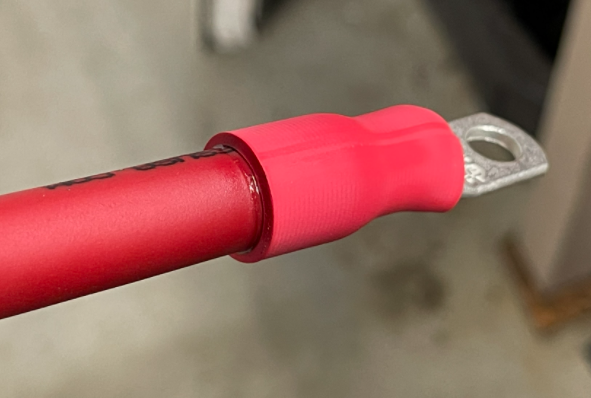 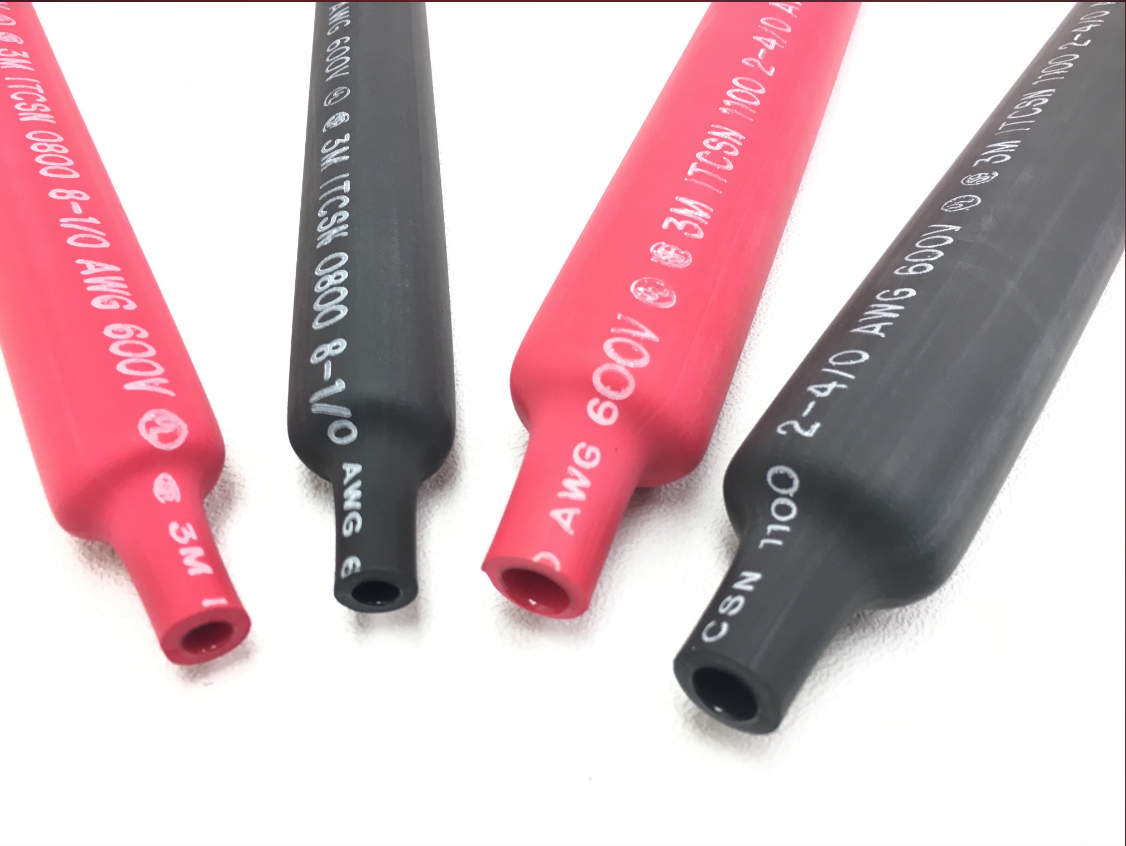 Soldering Tools
Wire strippers
My preference is nothing fancy
Solder
Lead free can be used but 60/40 Tin Lead Rosin Core is typical
There are many diameters 
Very small diameter (0.6mm) solder is not meant for 16 ga / 18 ga wire
Larger diameter (1.5mm+) solder is not appropriate for fine soldering (like making connections on a printed circuit board)
Irons vs Guns
Irons
Slow to heat up / slow to cool
Precision temperature control and application with different tips 
Recommended for fine work (PCBs, solar Cells, ect.)
Gun
Fast to heat up / Fast to cool down
One or two temperature settings
Good for working on general solar car wiring
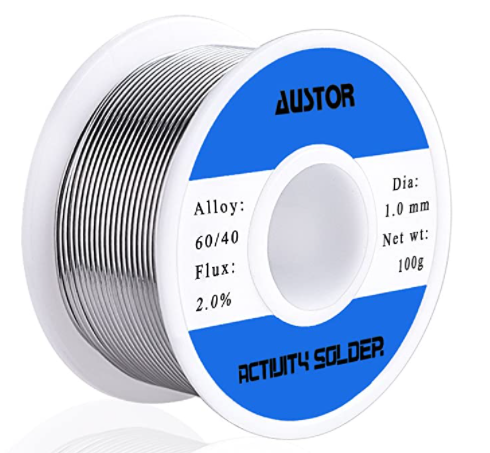 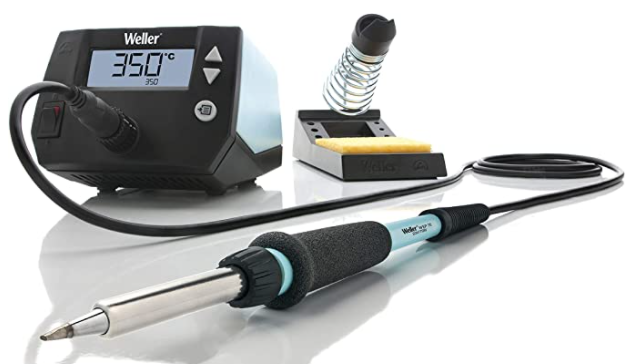 Most reliable wiring:
Crimp connectors that have been crimped and soldered with a heat shrink sleeve
Tin wires before putting them in the heat shrink
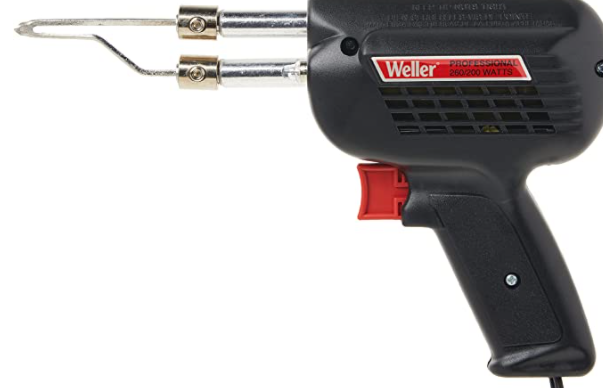 Powering the Solar Car
William Shih, Deputy Race Director
52